Joy in Work
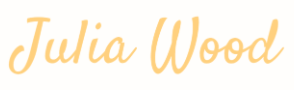 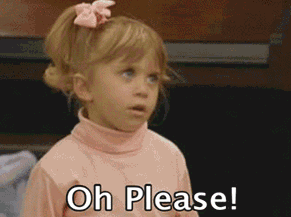 Why Joy in Work?
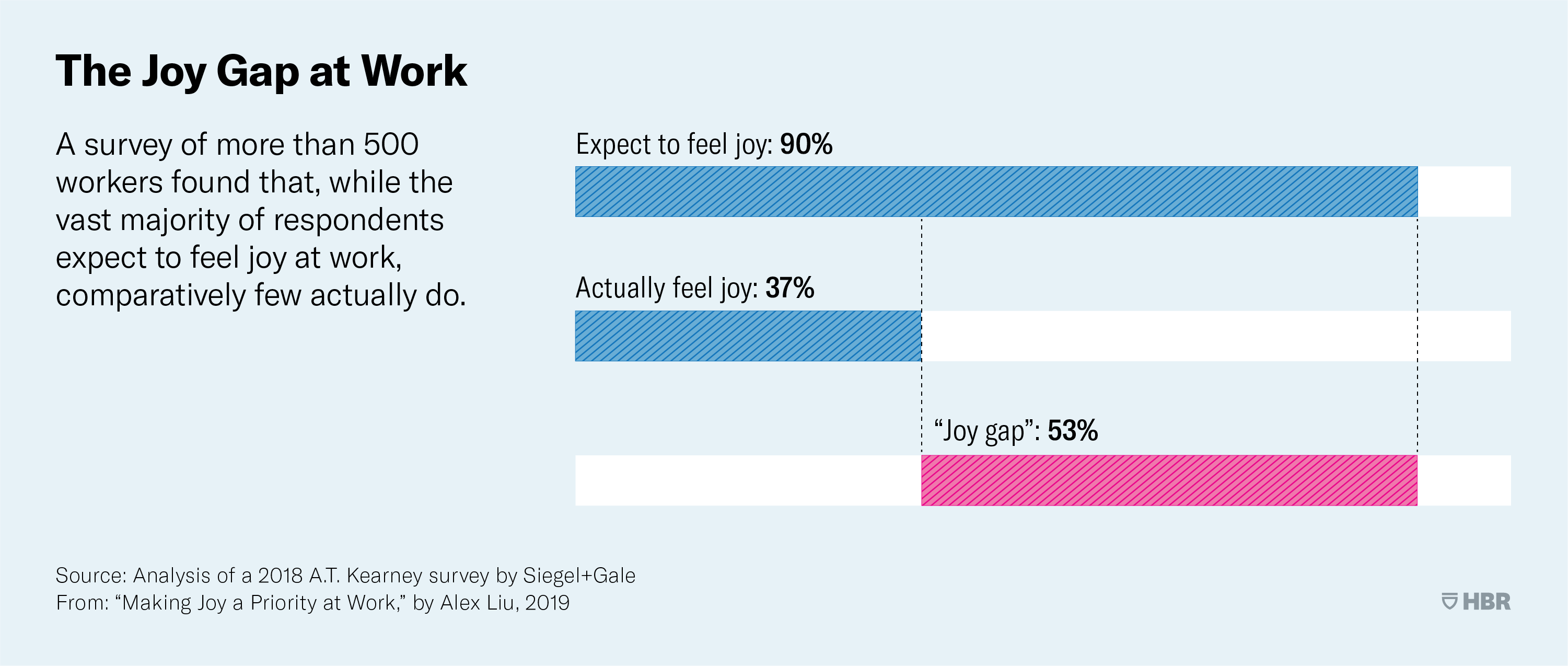 The average person spends 90,000 hours at work in their lifetime.
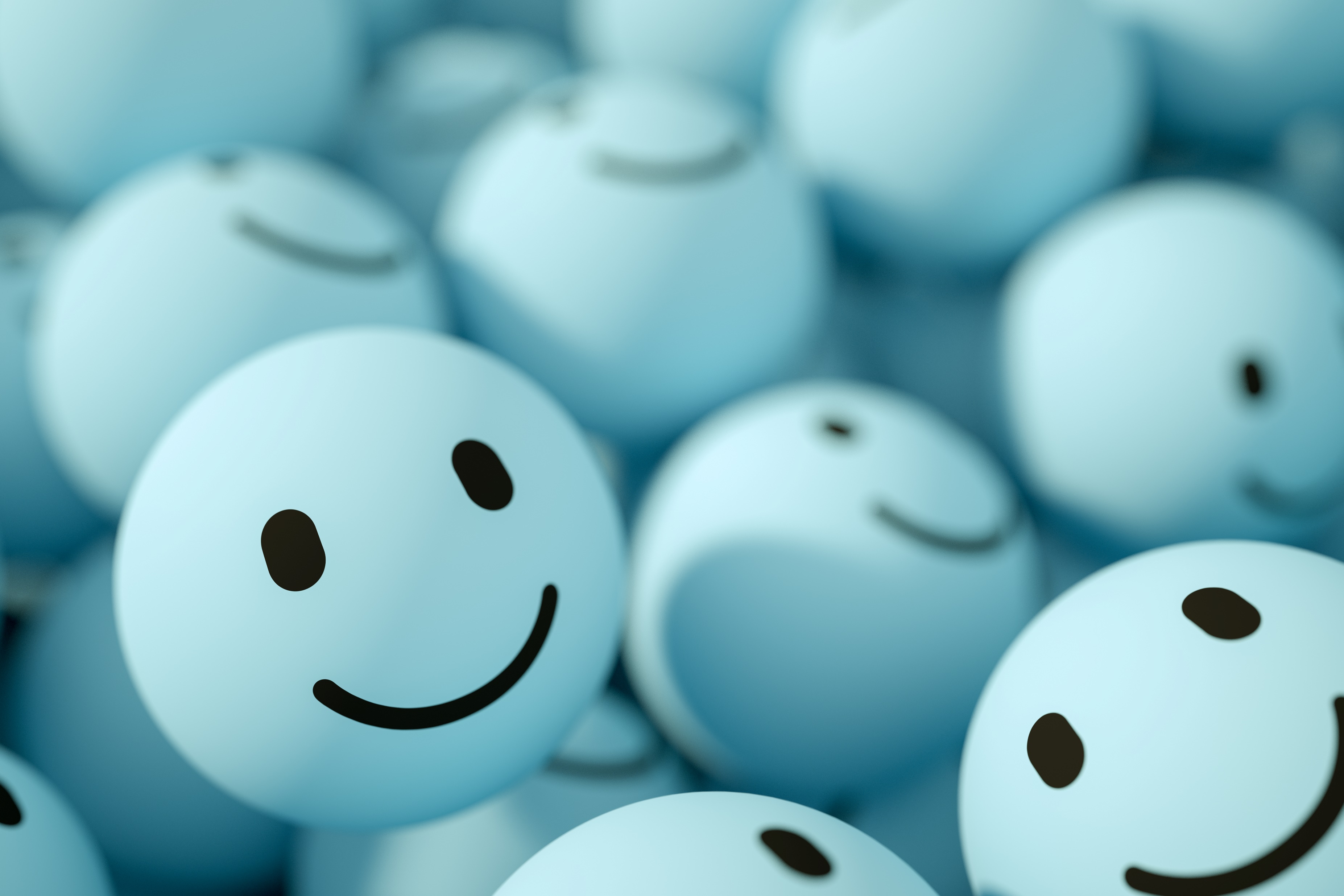 What brings you joy at work?
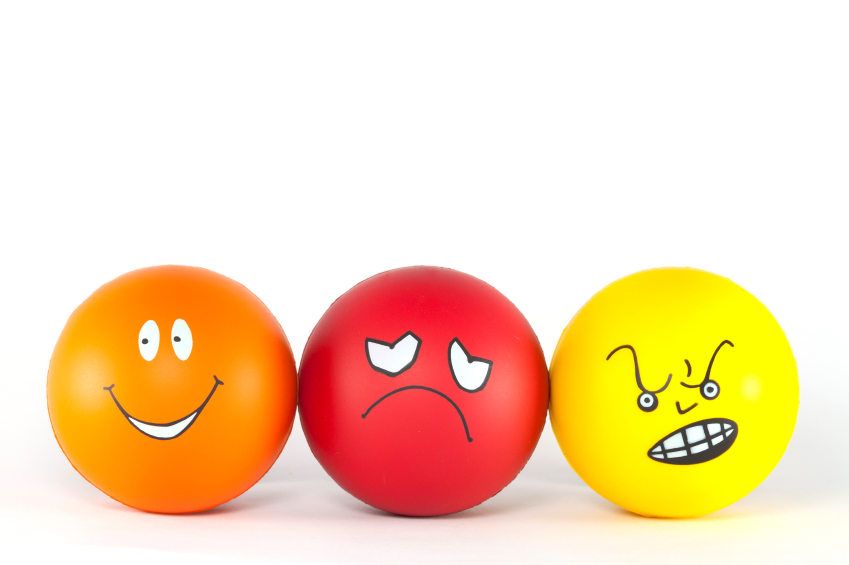 What makes you sad or irritated at work?
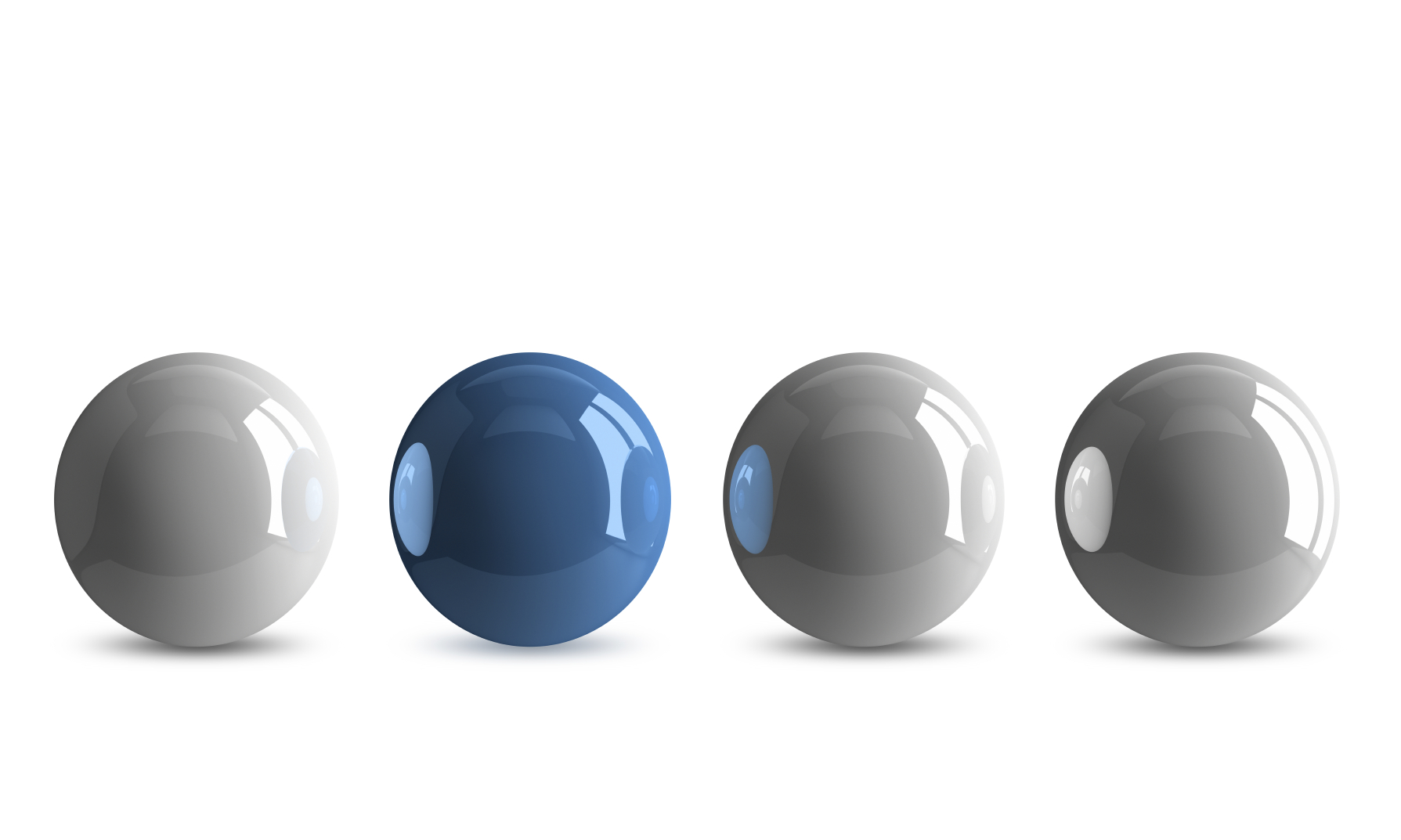 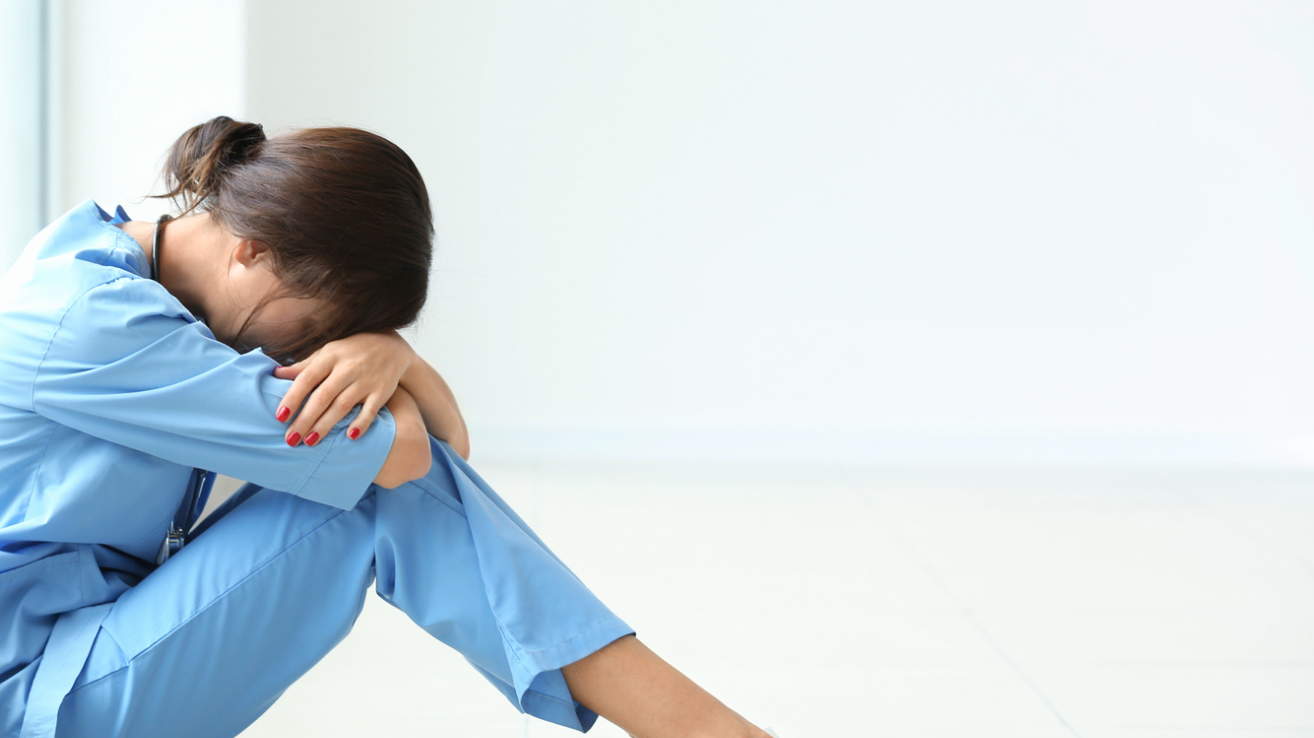 Why Joy in Work?
Purpose driven work increases engagement but can also lead to an increased risk of burnout When Passion Leads to Burnout (hbr.org)
Trusts with more engaged staff tend to have higher patient satisfaction, with more patients reporting that they were treated with dignity and respect Staff engagement (The Kings Fund)
High levels of stress are associated with errors that can harm patient care, and in the acute sector it is associated with higher levels of mortality Michael West
Incivility: Civil environments matter because they reduce errors, reduce stress and foster excellence Civility Saves Lives
Stressors at work can lead to anxiety, anger, unethical behaviour, poor decision making and chronic exhaustion and burnout To Cope with Stress, Try Learning Something New (hbr.org)
Stress is contagious Making Sure Your Stress Isn’t Contagious (hbr.org)
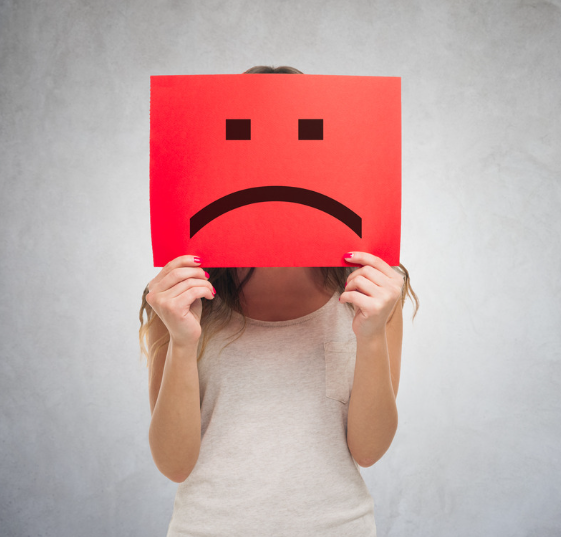 Why Joy in Work?
Chronic work stress is associated with cardiovascular disease, hypertension, heart attacks, addictions, cancer, diabetes, and more severe mental health problems including depression Michael West 

Compassion Fatigue: Those most at risk of compassion fatigue are those medical and mental health providers who are caring day after day for patients Psych Hub

In the NHS the most reported reason for sickness absence is anxiety/stress/depression/other psychiatric illnesses NHS Sickness Absence Rates April 2020, Provisional Statistics - NHS Digital
Stress: Do any of these apply to you?
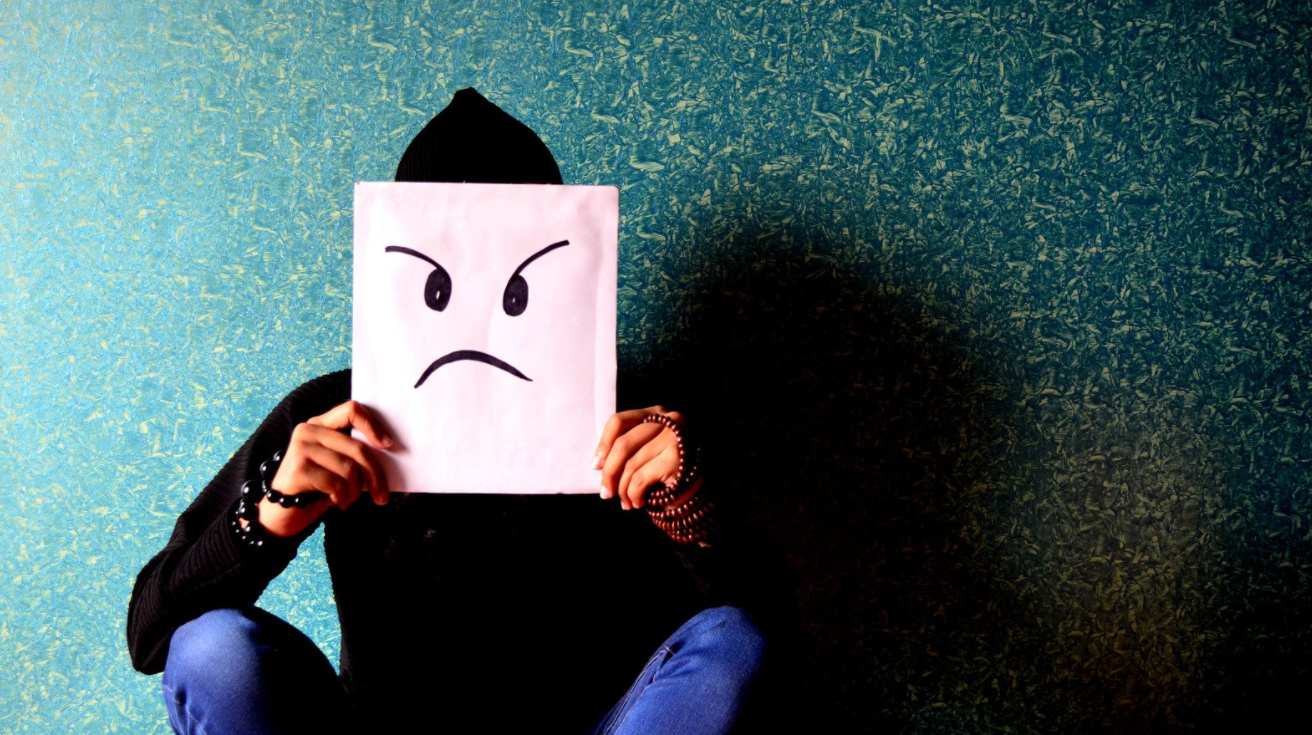 Stresslaxing
Being so stressed that relaxing makes you more stressed because you’re not working on what’s making you stressed. 
(Urban Dictionary, 2020)

Microstress
Being bombarded with numerous small stressors throughout the day (sometimes 20 – 30), which can ultimately build up and have a big impact. 
(Rob Cross, Jean Singer, Karen Dillon 2020)

Metastress
When you are stressed about having stress. 
(Kristi Hedges, 2019)
Created by:
www.juliawood.co.uk
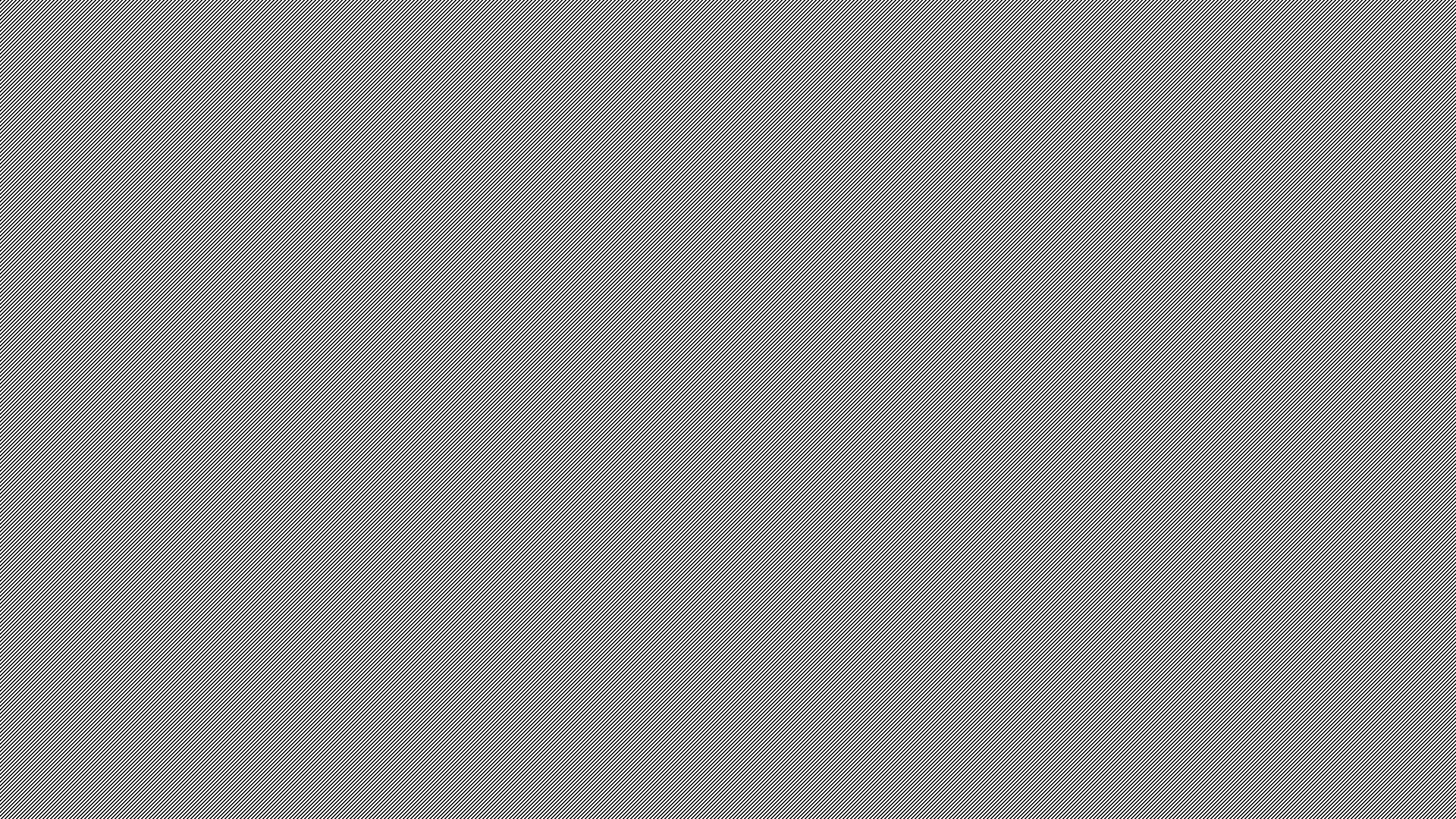 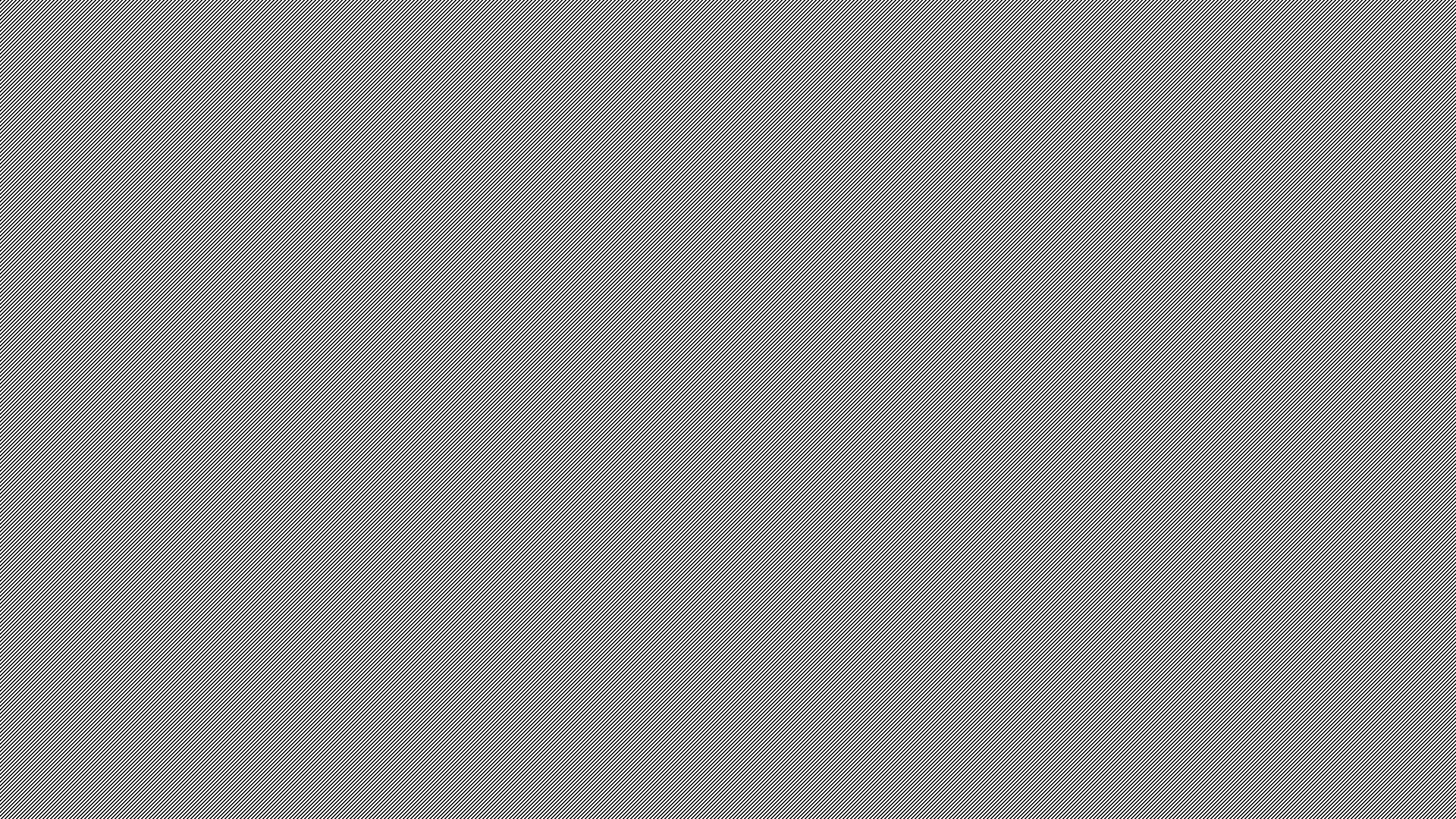 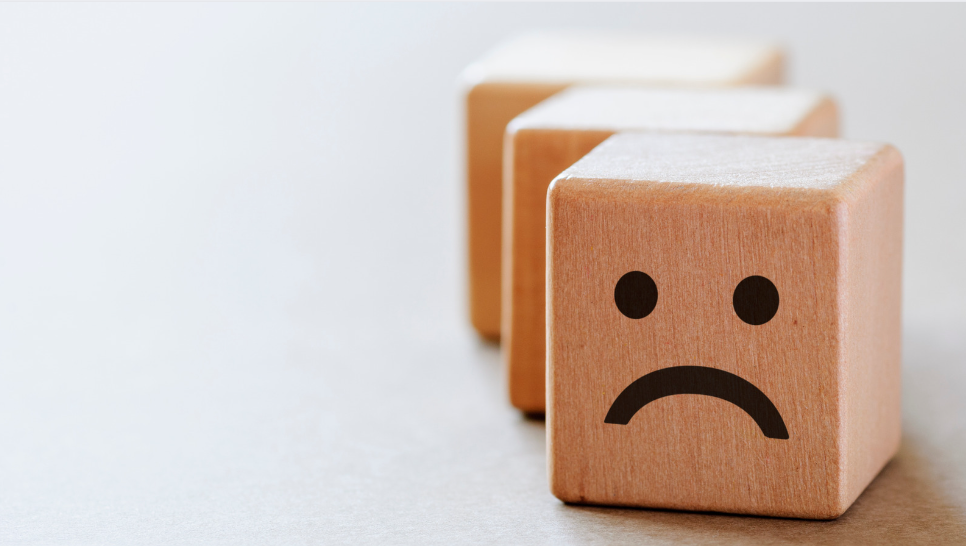 Negativity bias
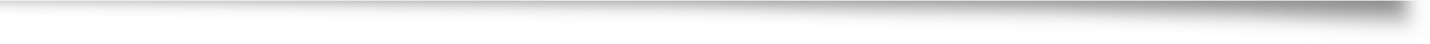 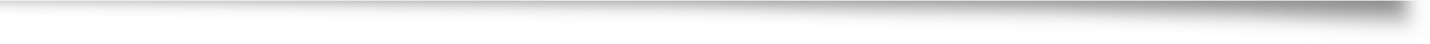 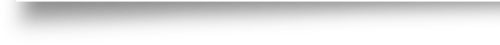 We are hardwired to focus on negative things
Inequalities of happiness
Intentional activities
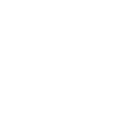 Research paper: Pursuing Happiness: The Architecture of Sustainable Change (S. Lyubormirsky, K.M. Sheldon & D. Schkade 2005)

The Hedonic Treadmill – overtime revert to your ‘set point’ (Brickman & Campbell, 1971)
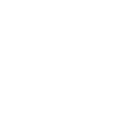 10%
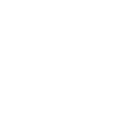 Circumstances
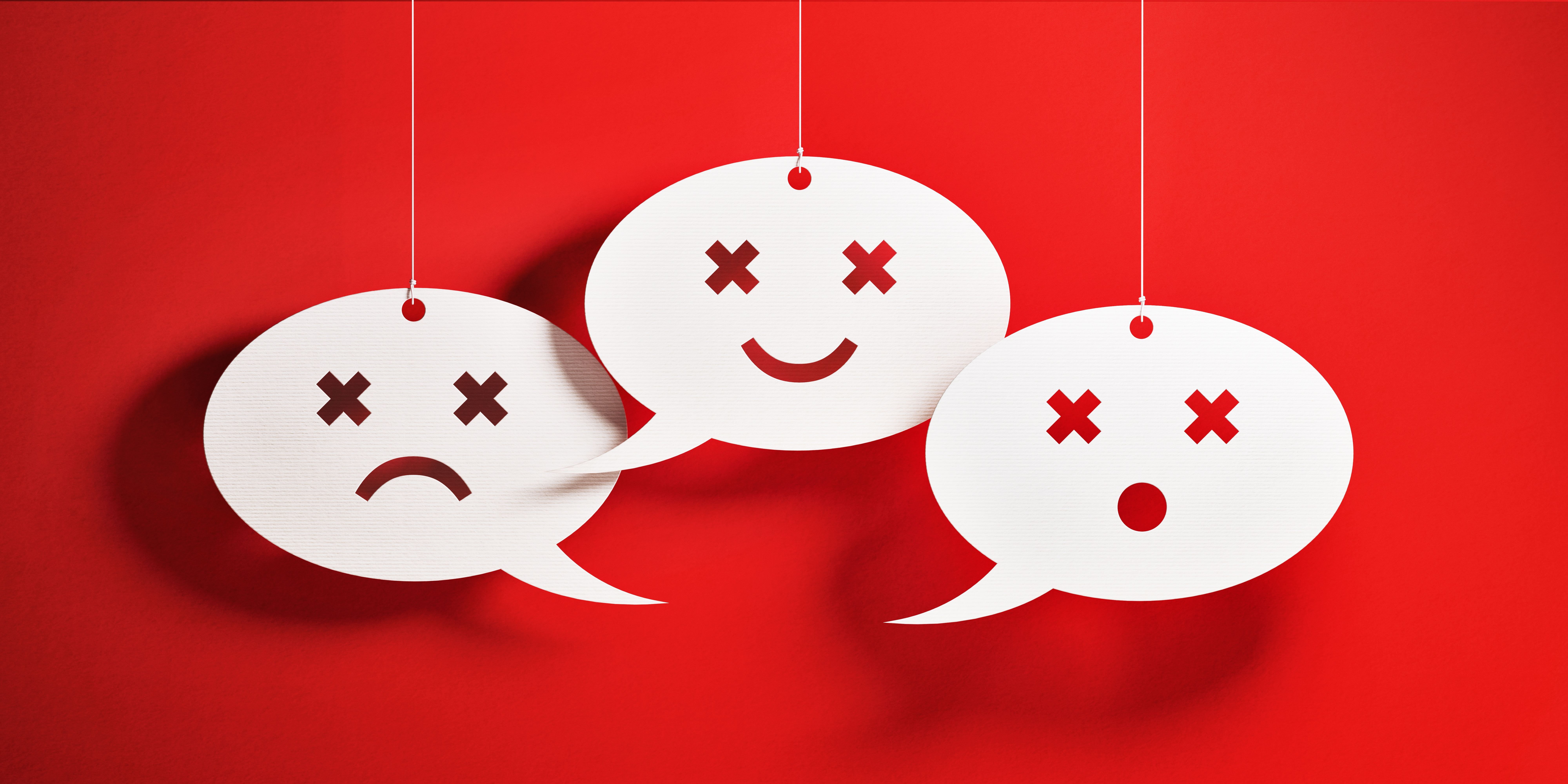 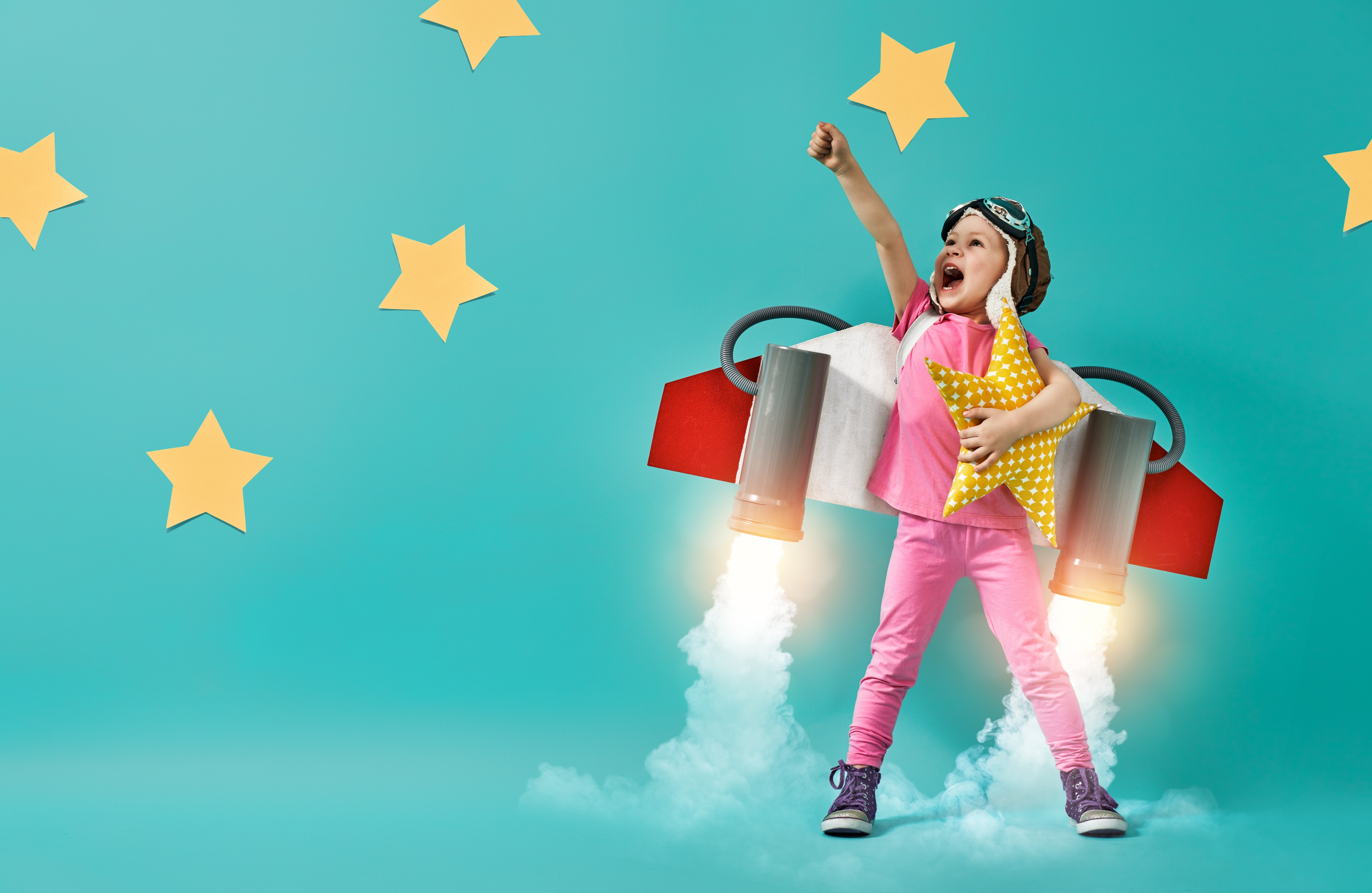 Two important facts about happiness
Fact 1: Happiness leads to success
Conventional wisdom has always had us believe that success leads to happiness, but extensive research has shown that it’s actually the other way round. (HBR 2012 & University of Warwick 2015)

Fact 2: We’re not happy when we’re chasing happiness
We’re happiest when we’re not thinking about it, but when we’re enjoying the present moment. (HBR 2015)
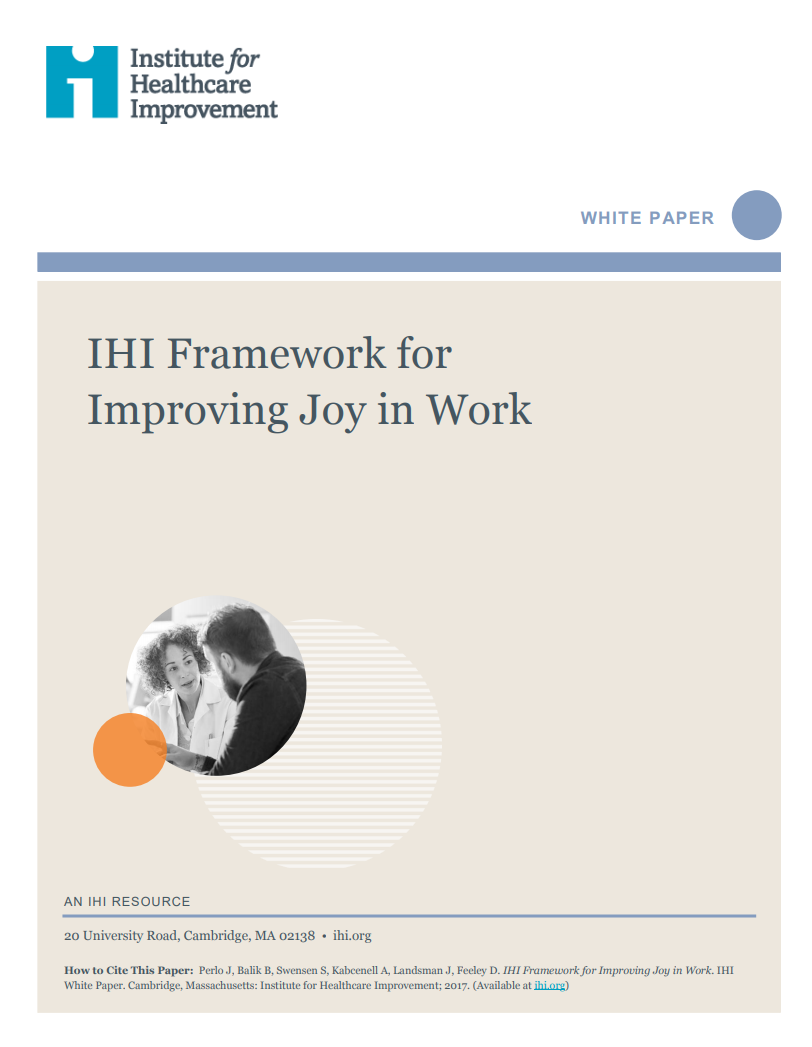 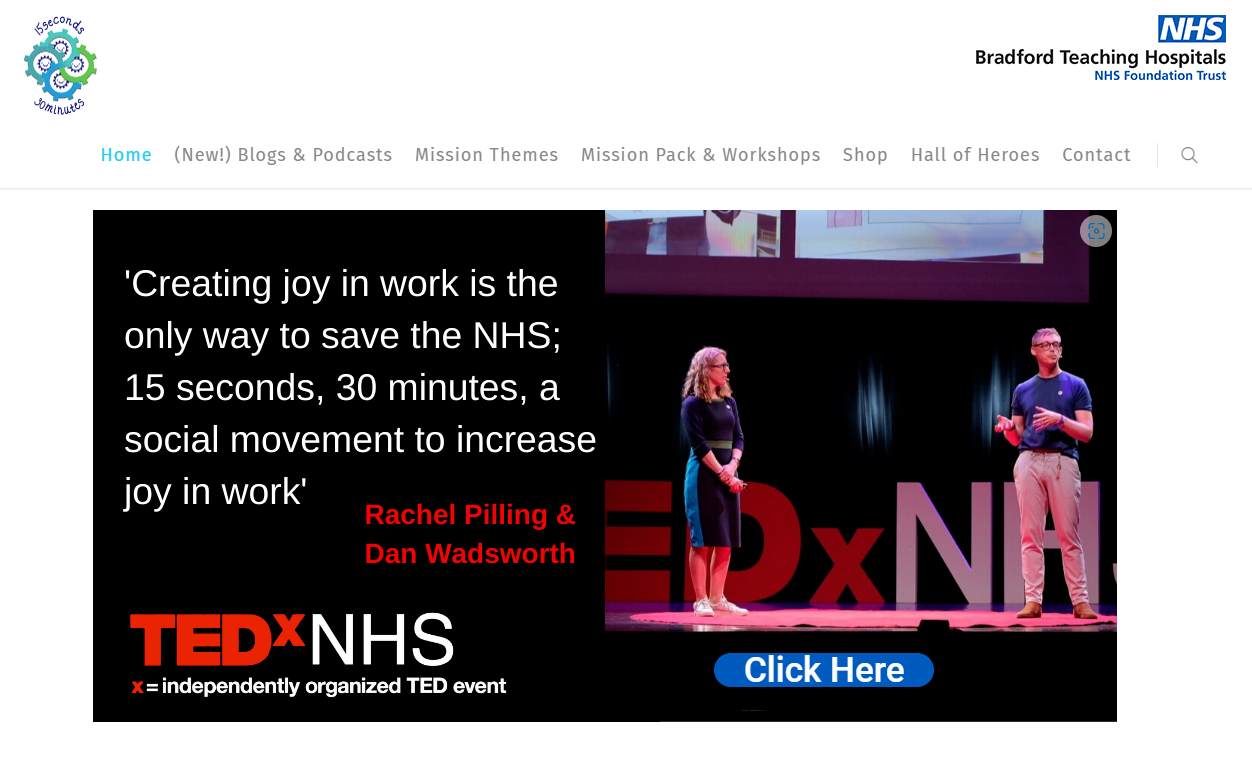 Home - 15 Secs 30 Mins (15s30m.co.uk)
IHI Framework for Improving Joy in Work | IHI - Institute for Healthcare Improvement
15s30m welcome - YouTube
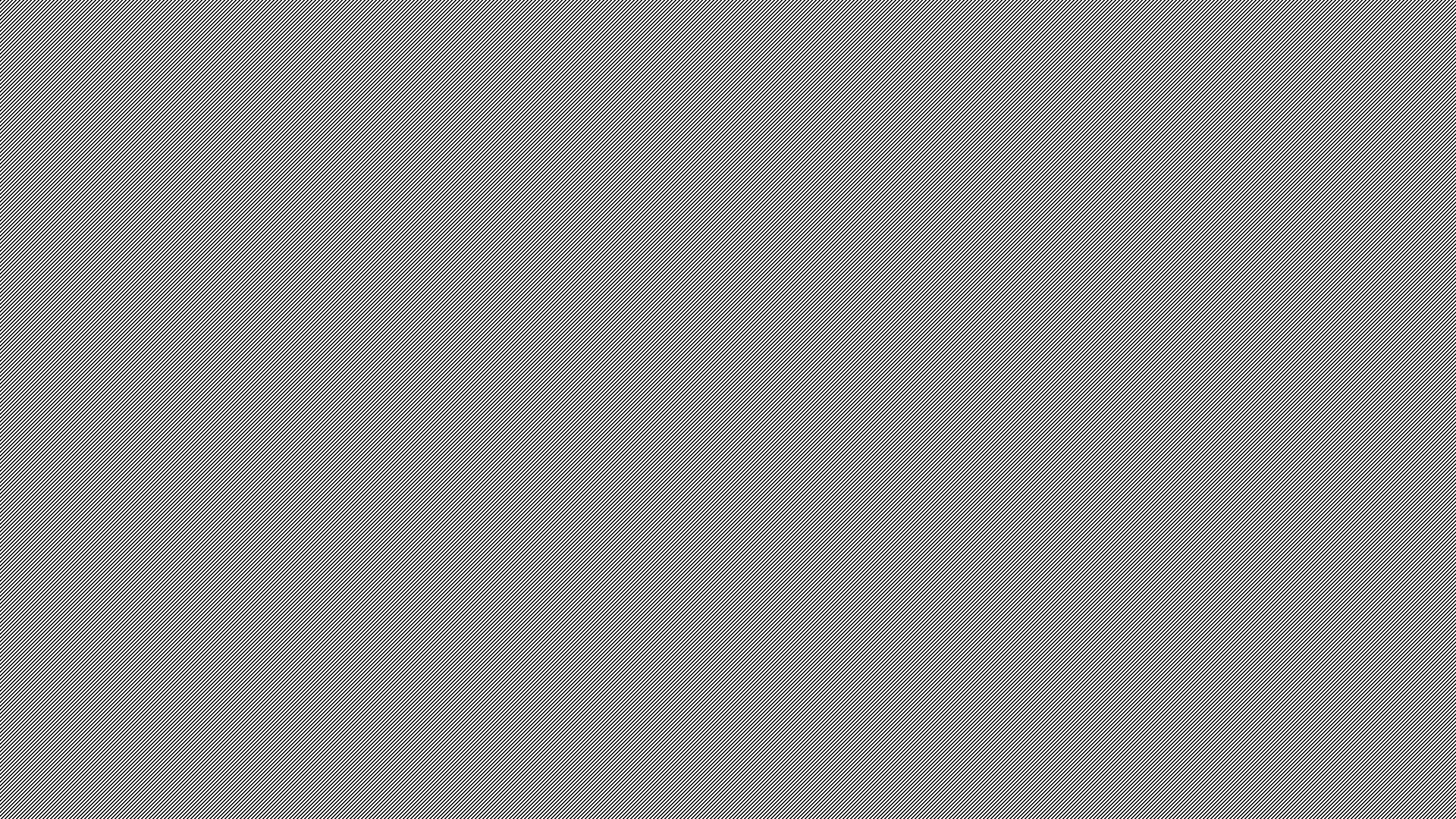 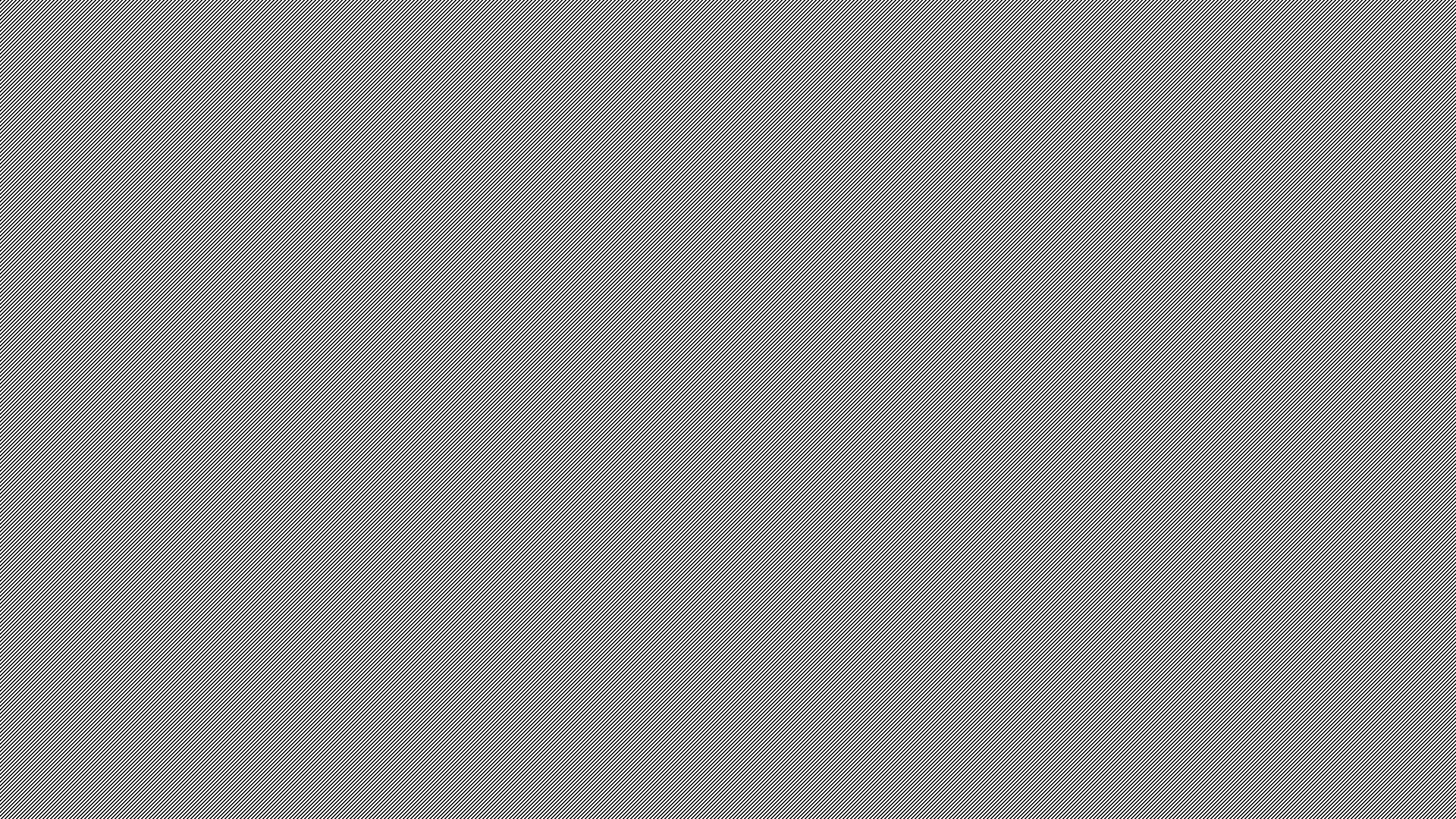 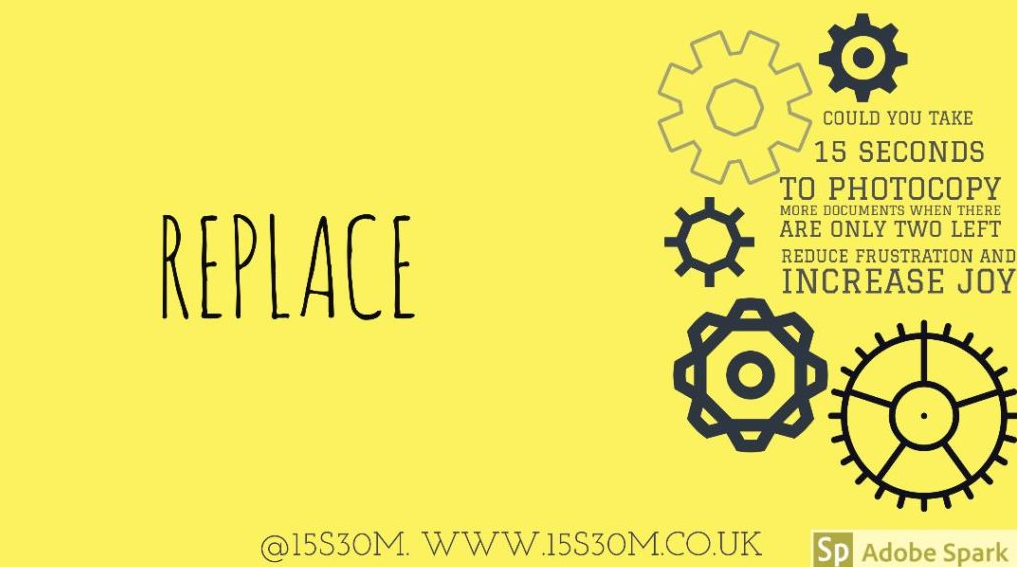 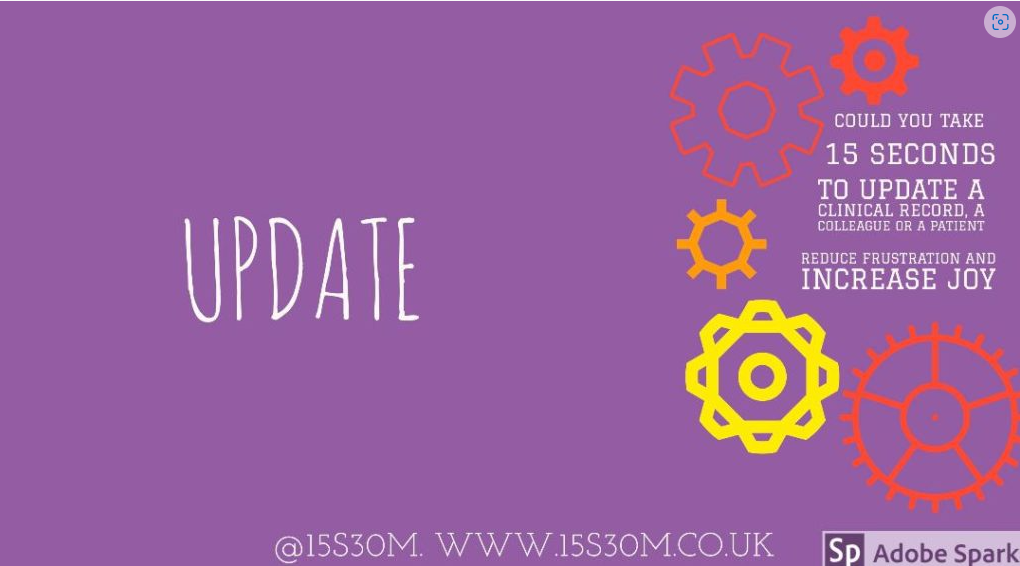 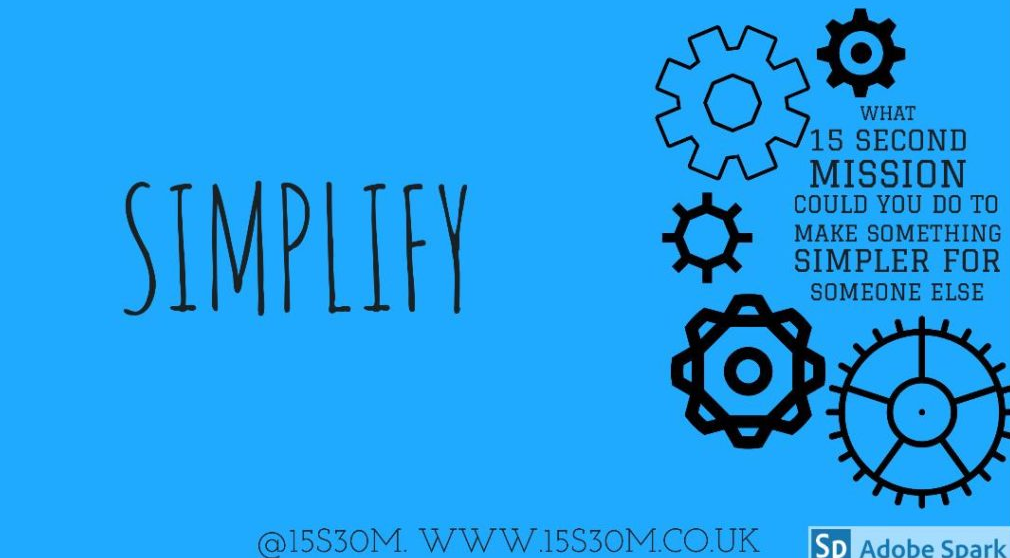 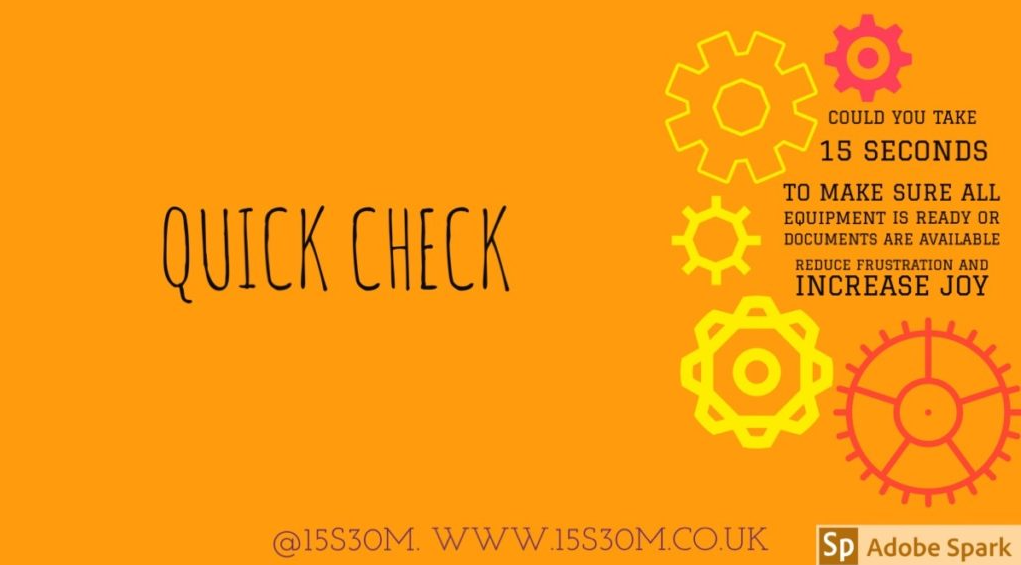 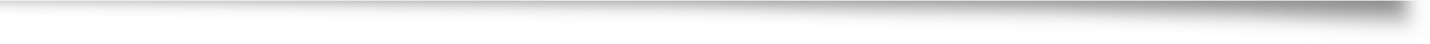 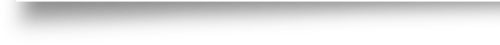 15s30m Missions
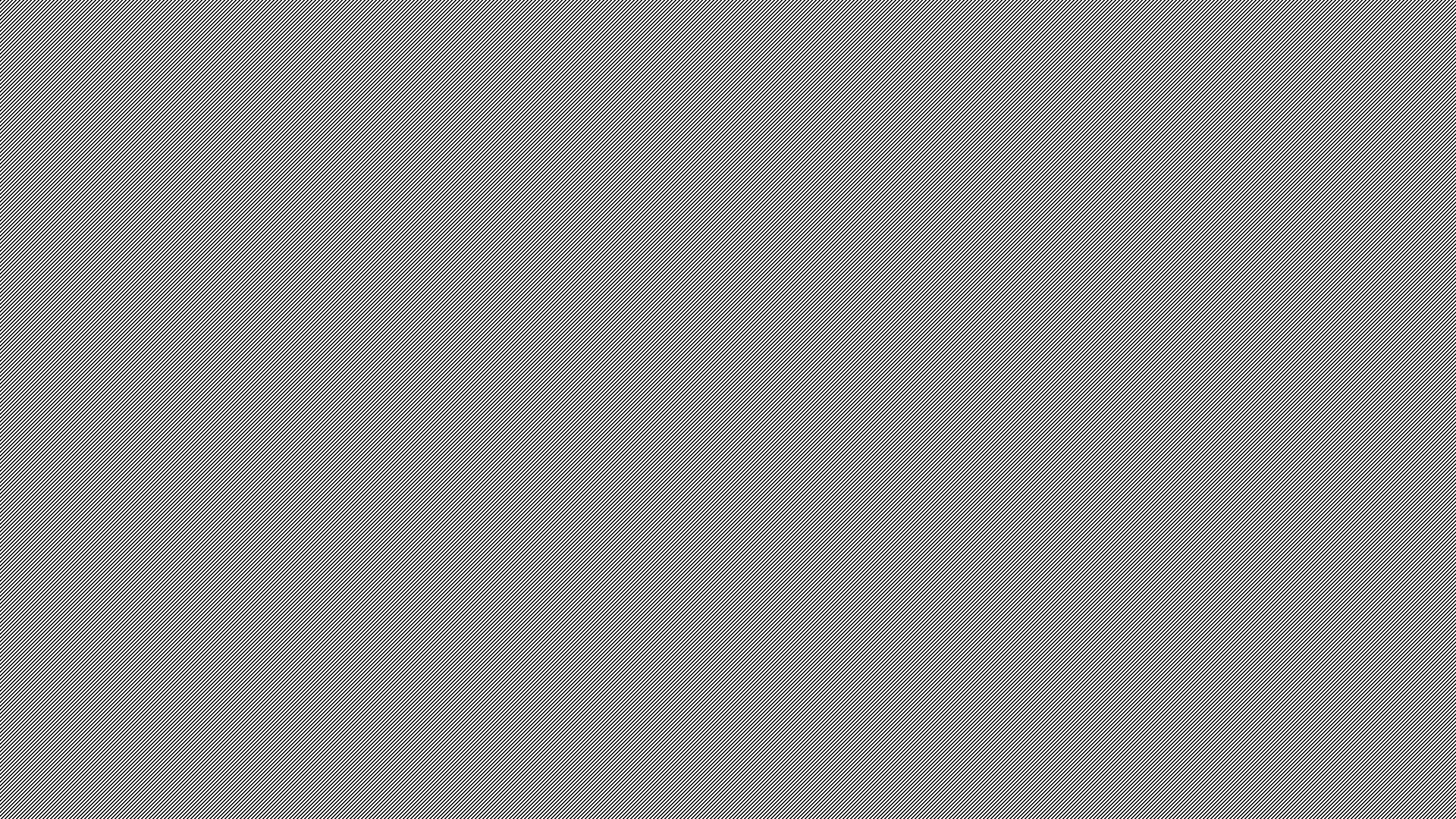 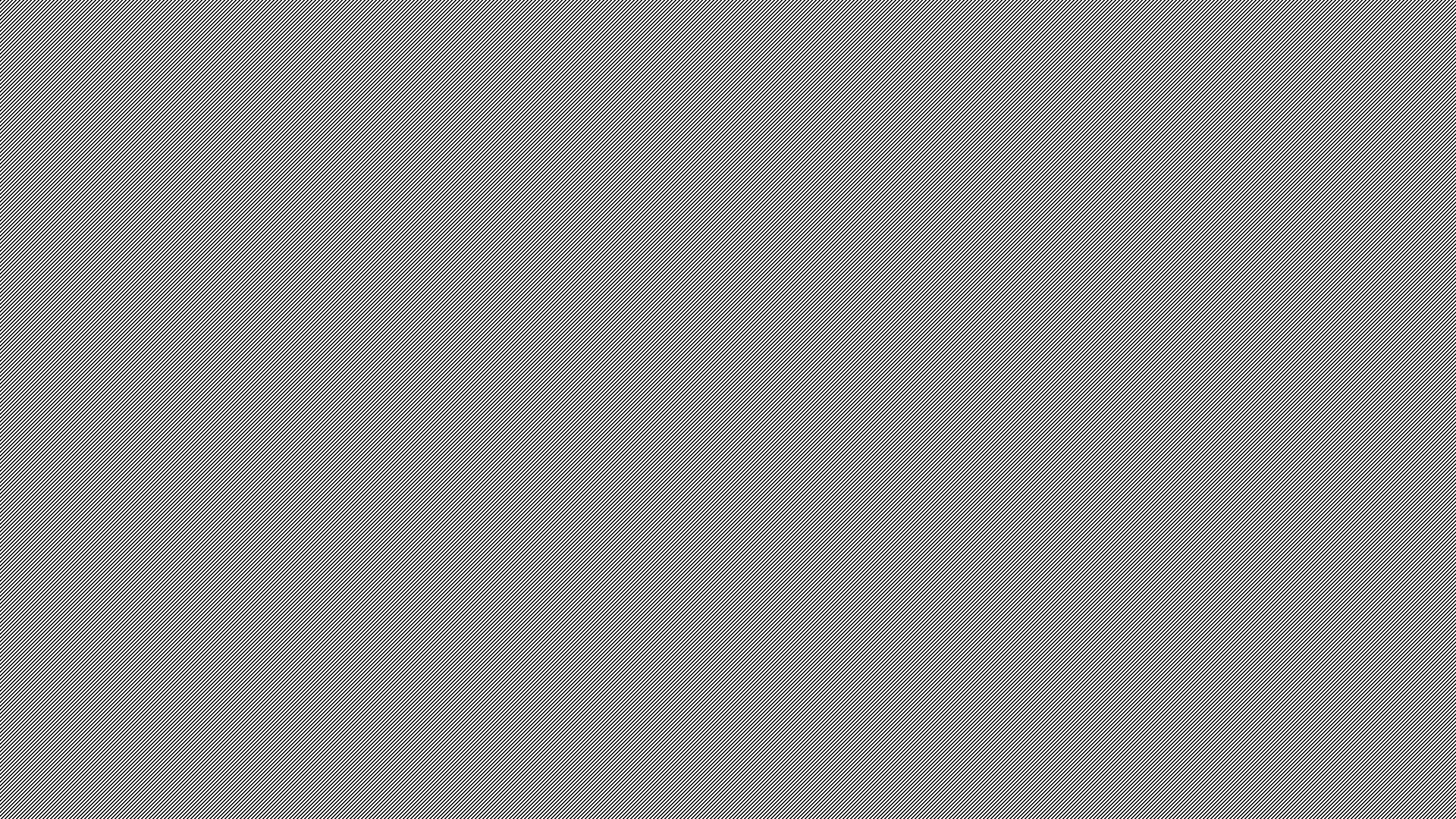 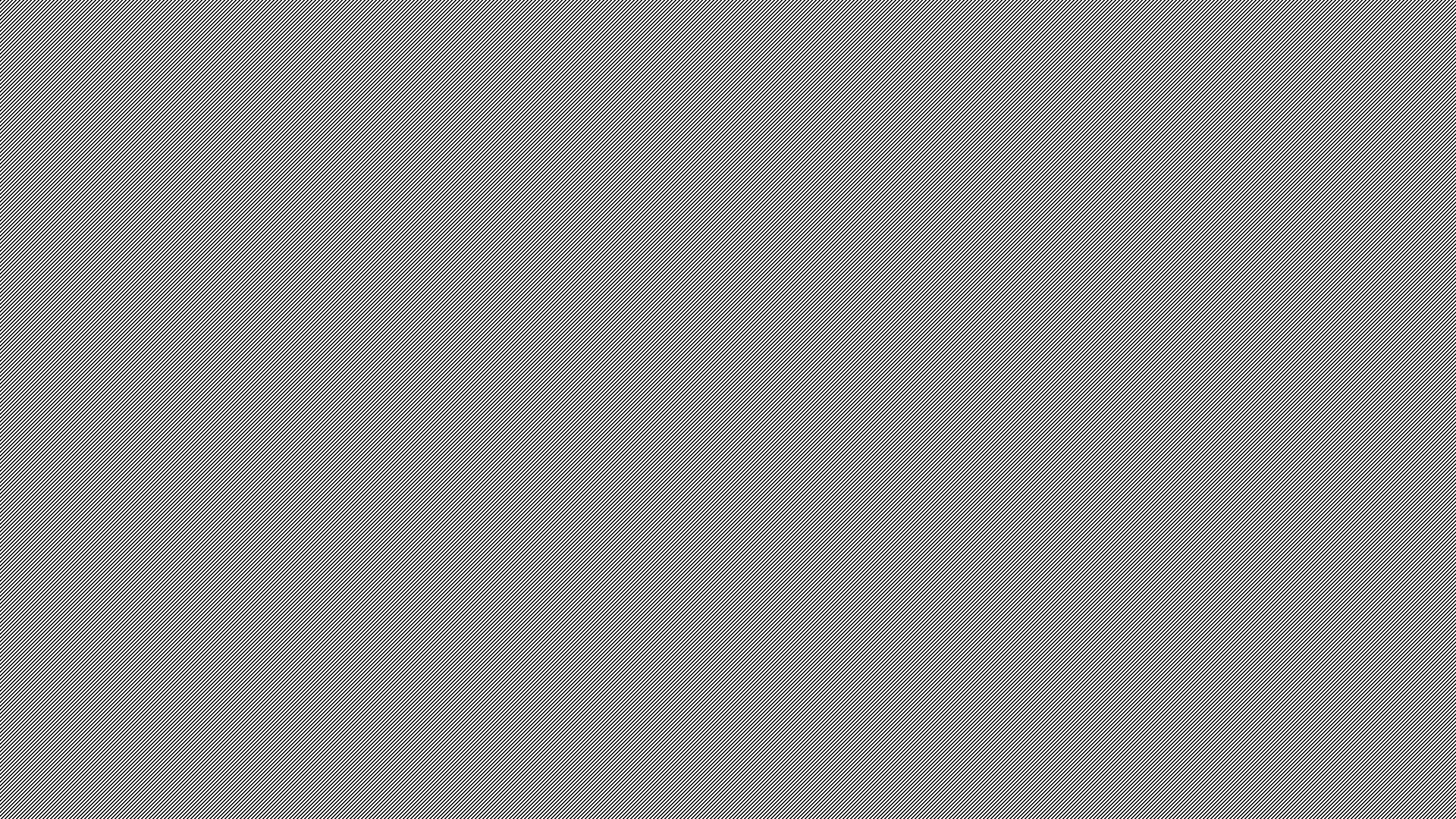 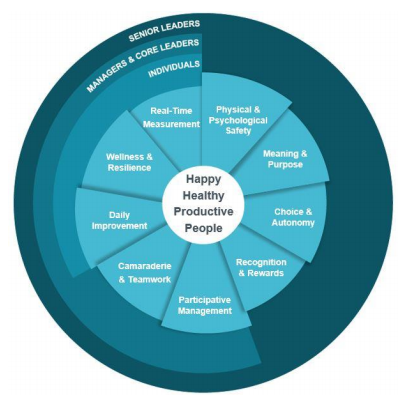 IHI Framework for improving Joy in work
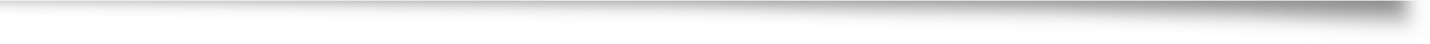 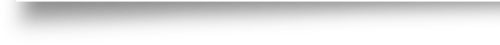 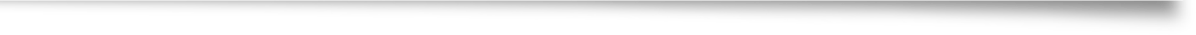 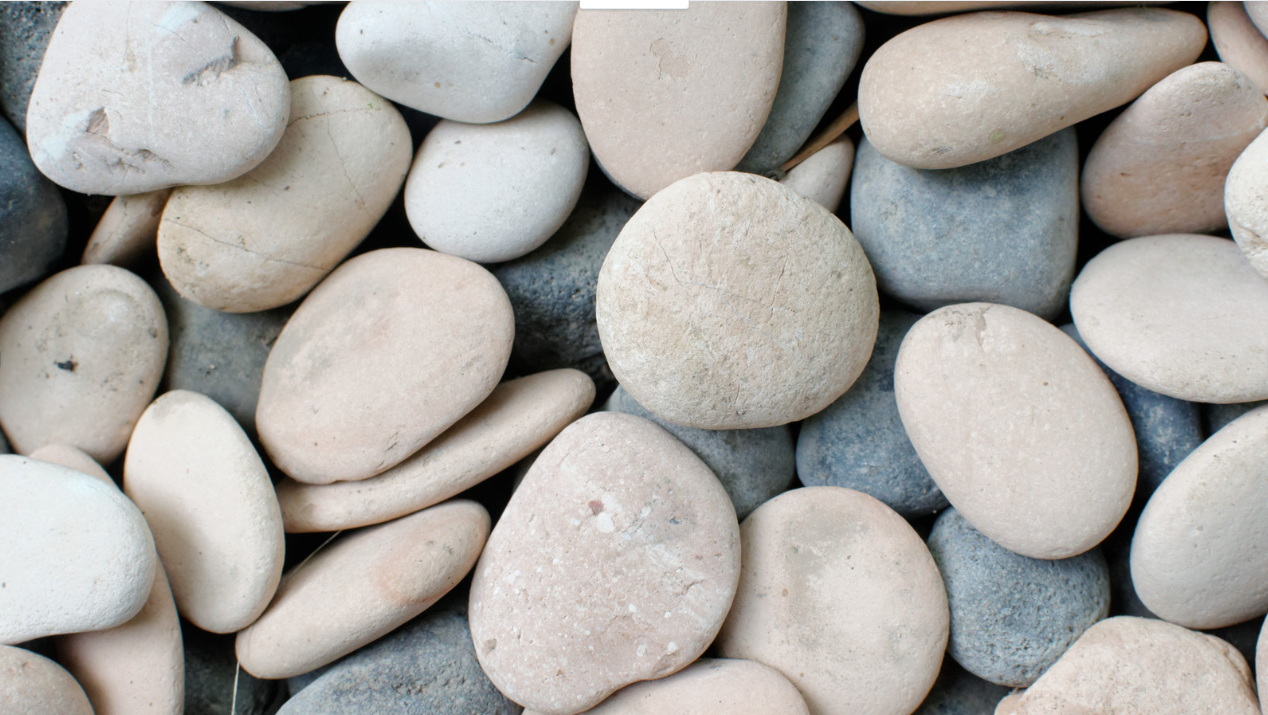 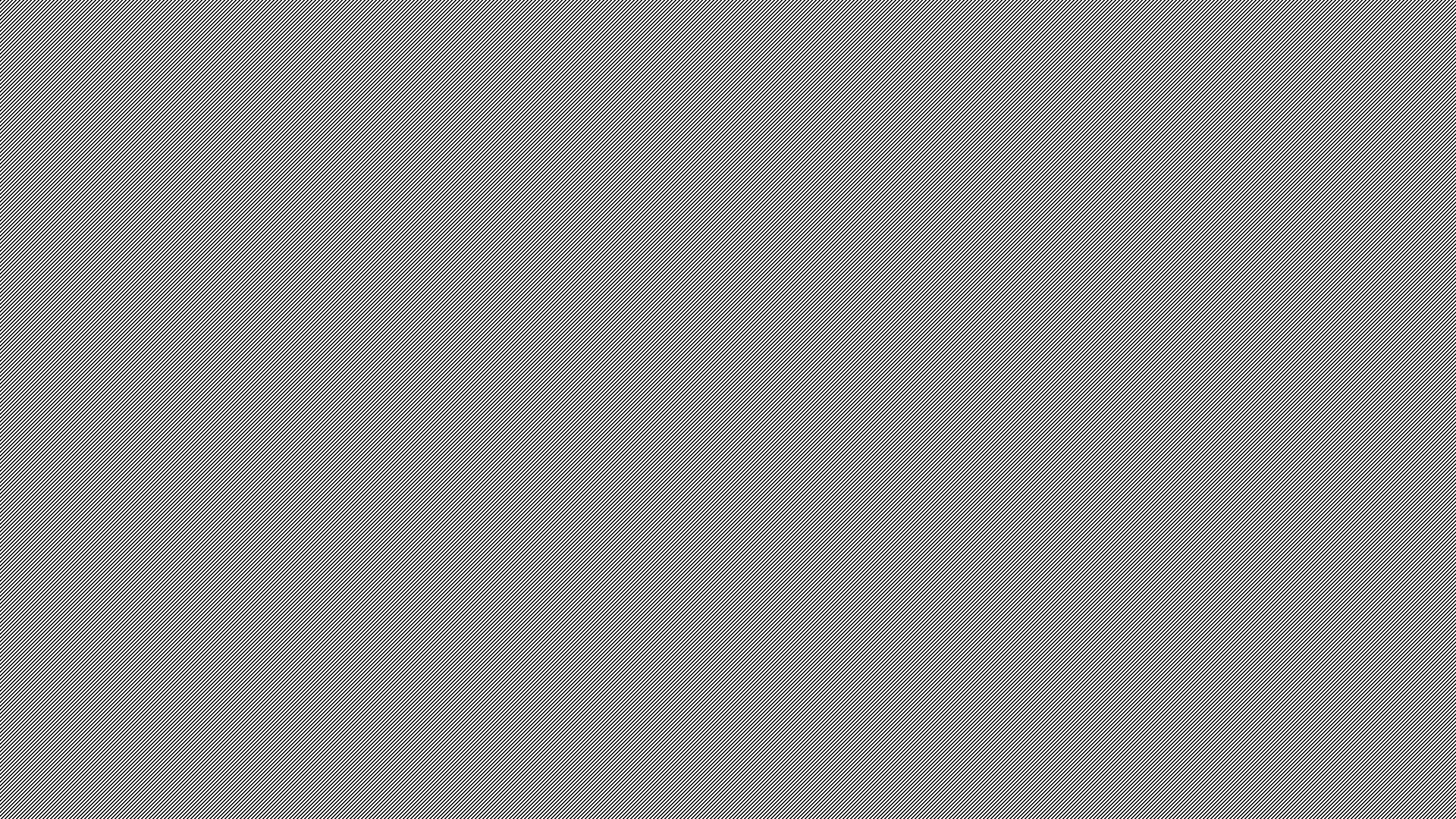 Pebbles in your shoes
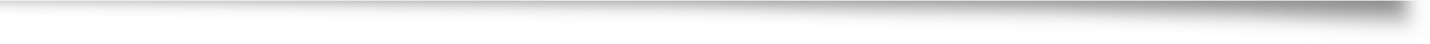 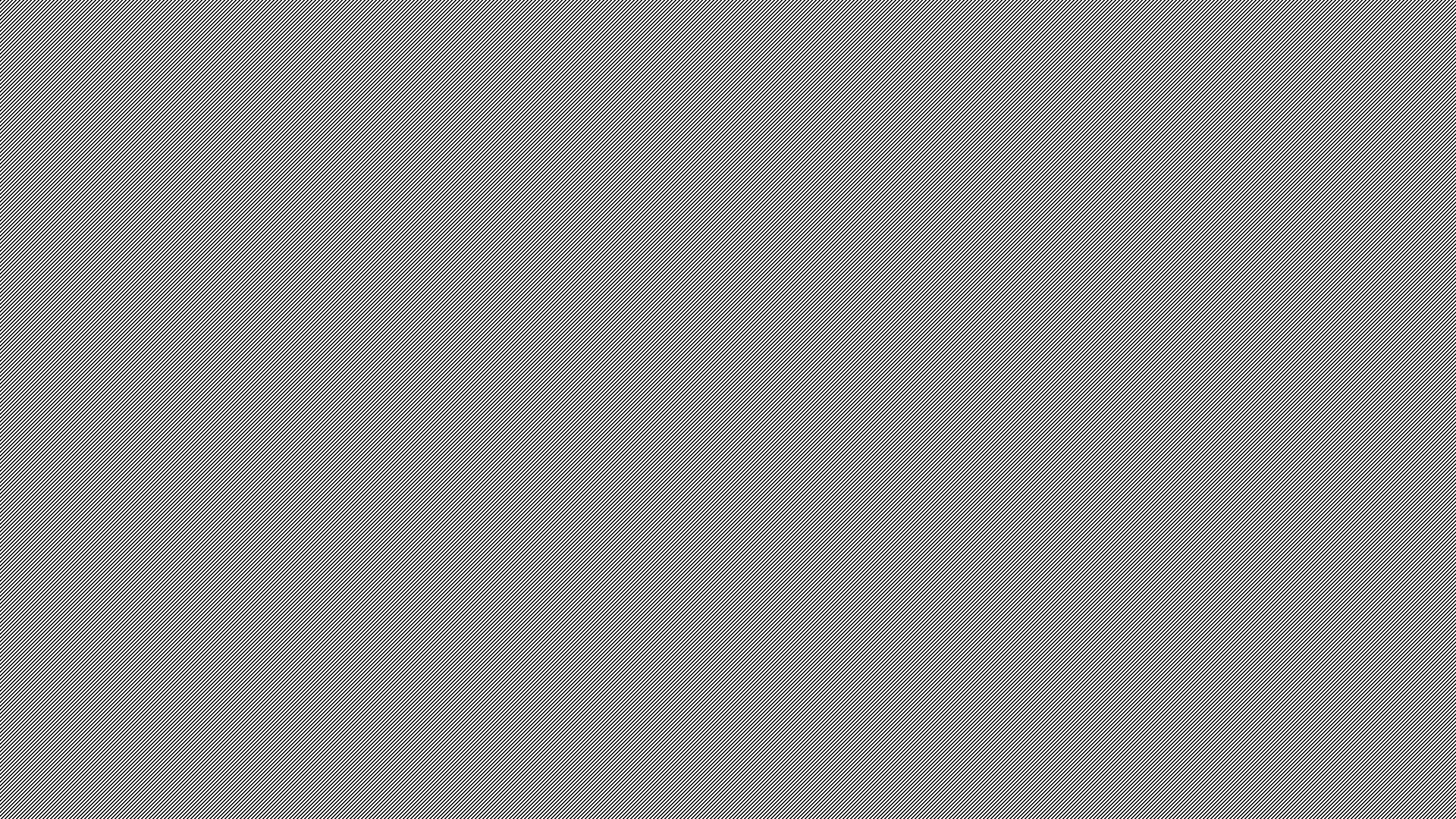 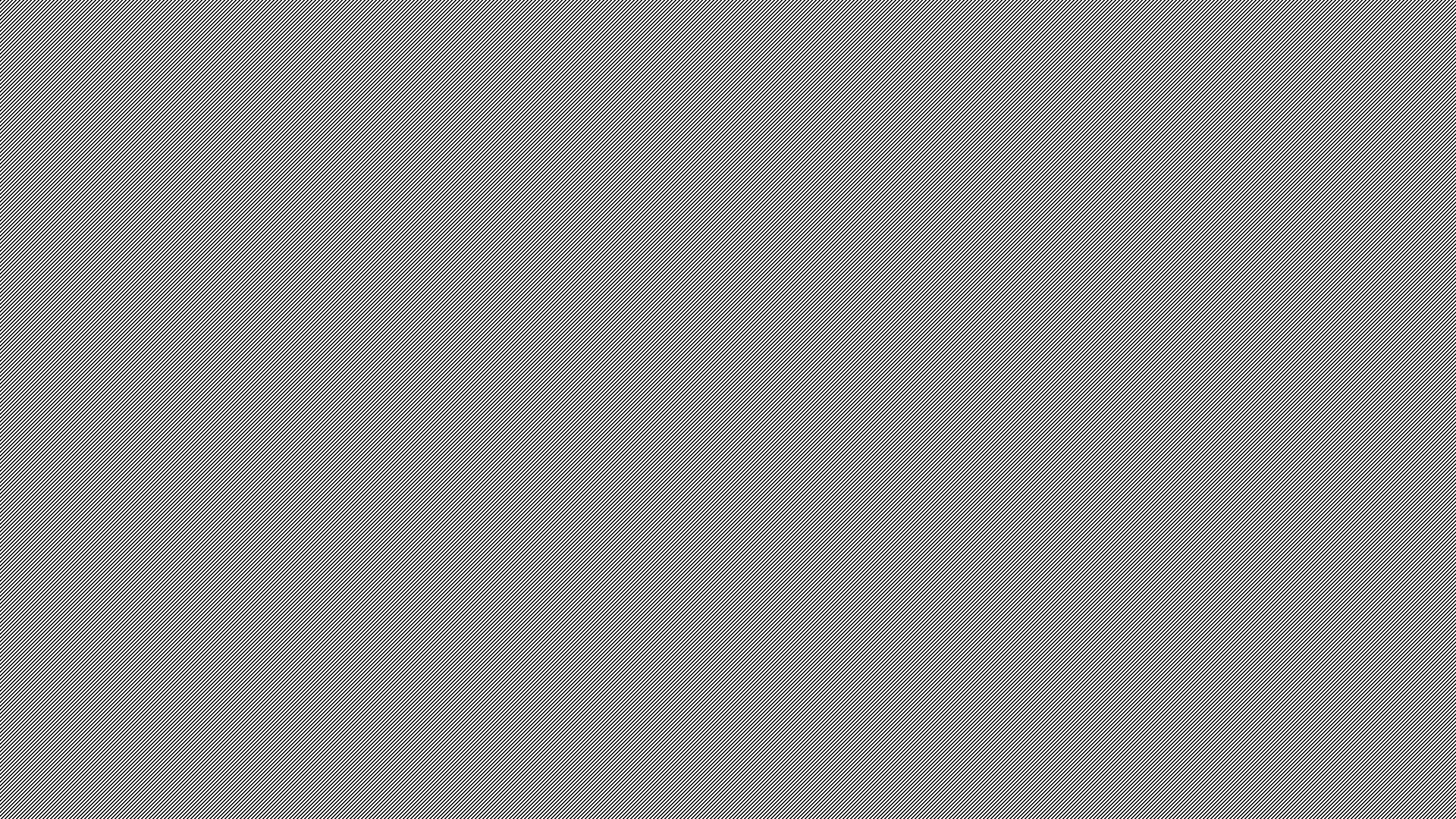 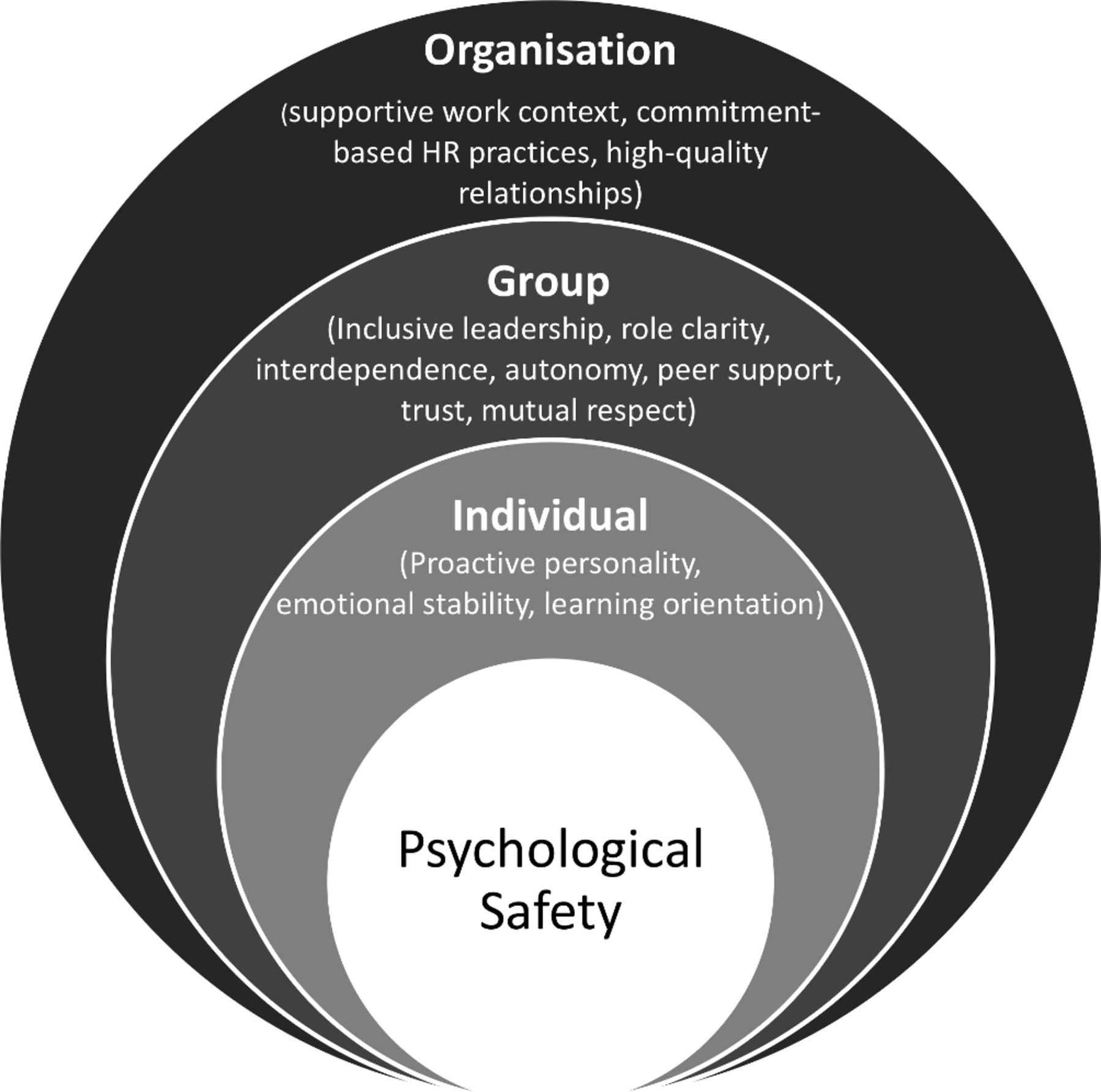 Physical and Psychological Safety
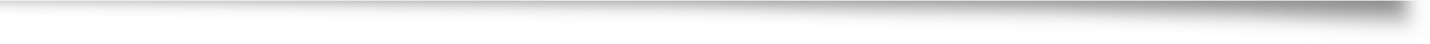 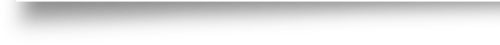 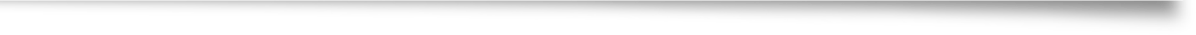 Managing psychological safety in debriefings: a dynamic balancing act | BMJ Simulation & Technology Enhanced Learning (2020)
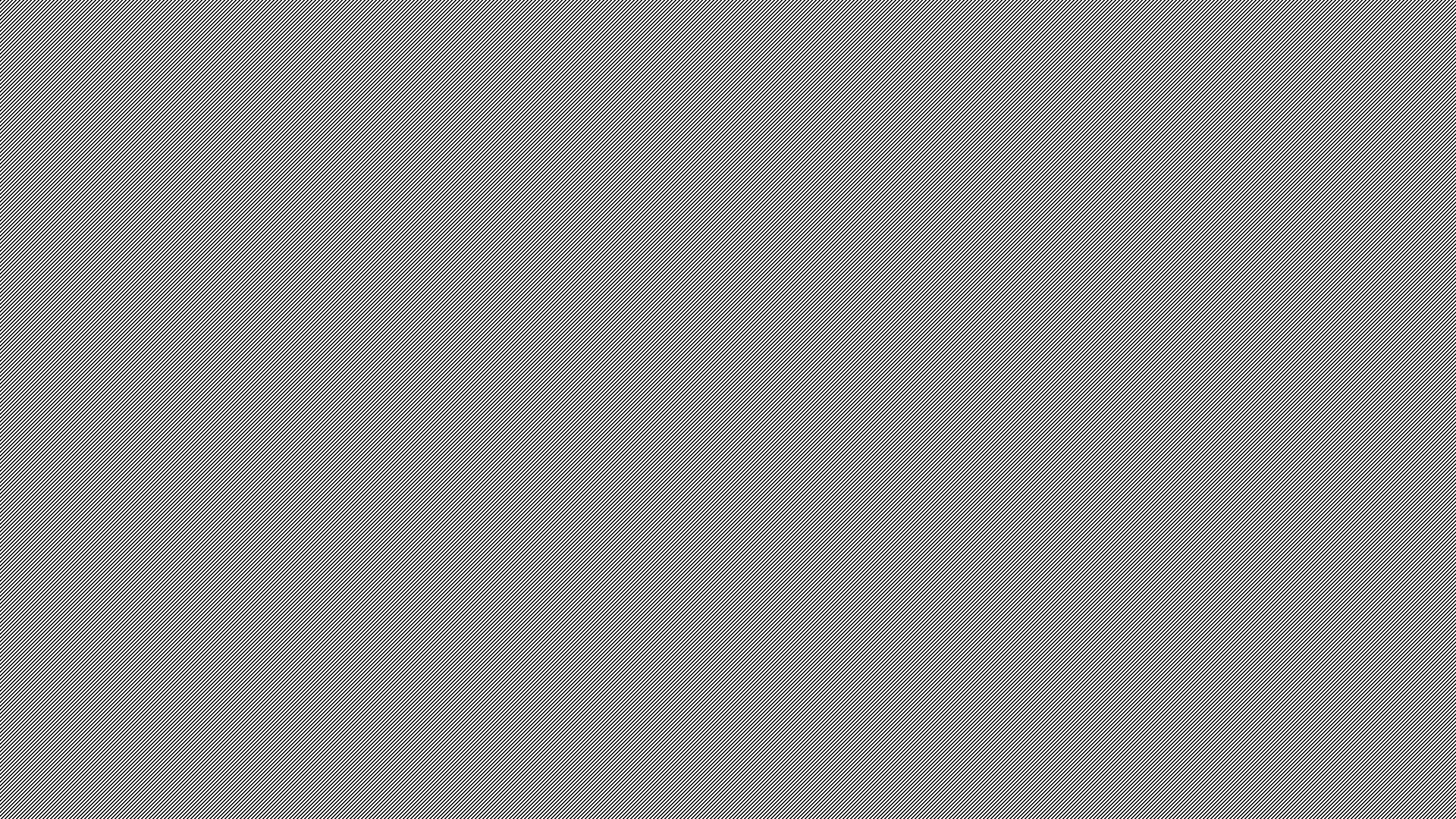 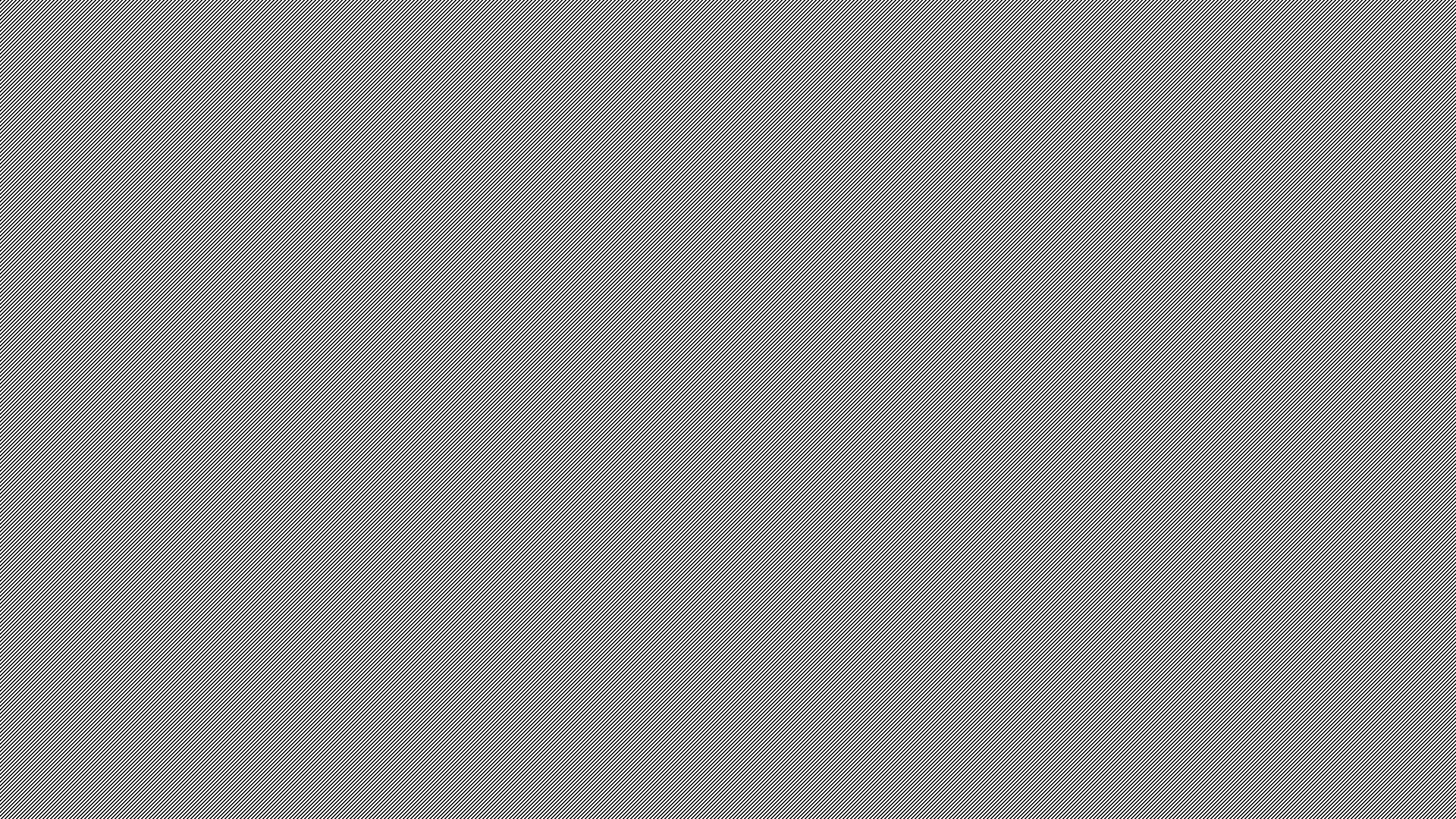 Choice and Autonomy
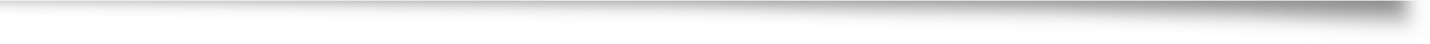 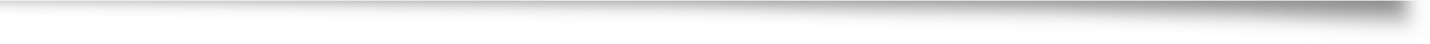 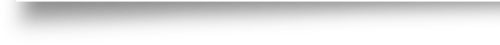 Staff feel like they have some choice in how they go about their daily responsibilities 
They have a voice in the way things are done in daily work 
Staff are part of the decisions on processes, changes, and improvements that affect them
The courage of compassion: Supporting nurses and midwives to delivery high-quality care Sept 2020)
word template (kingsfund.org.uk)
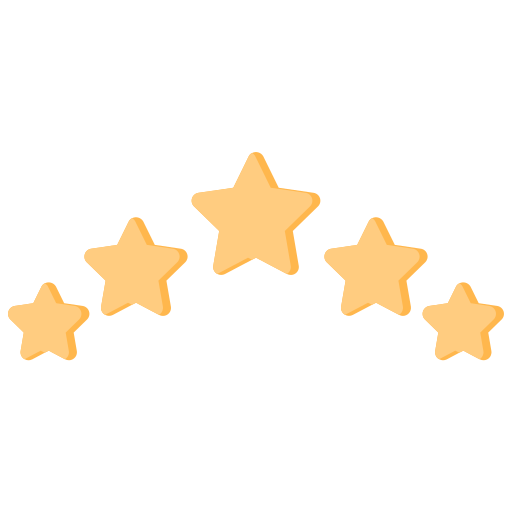 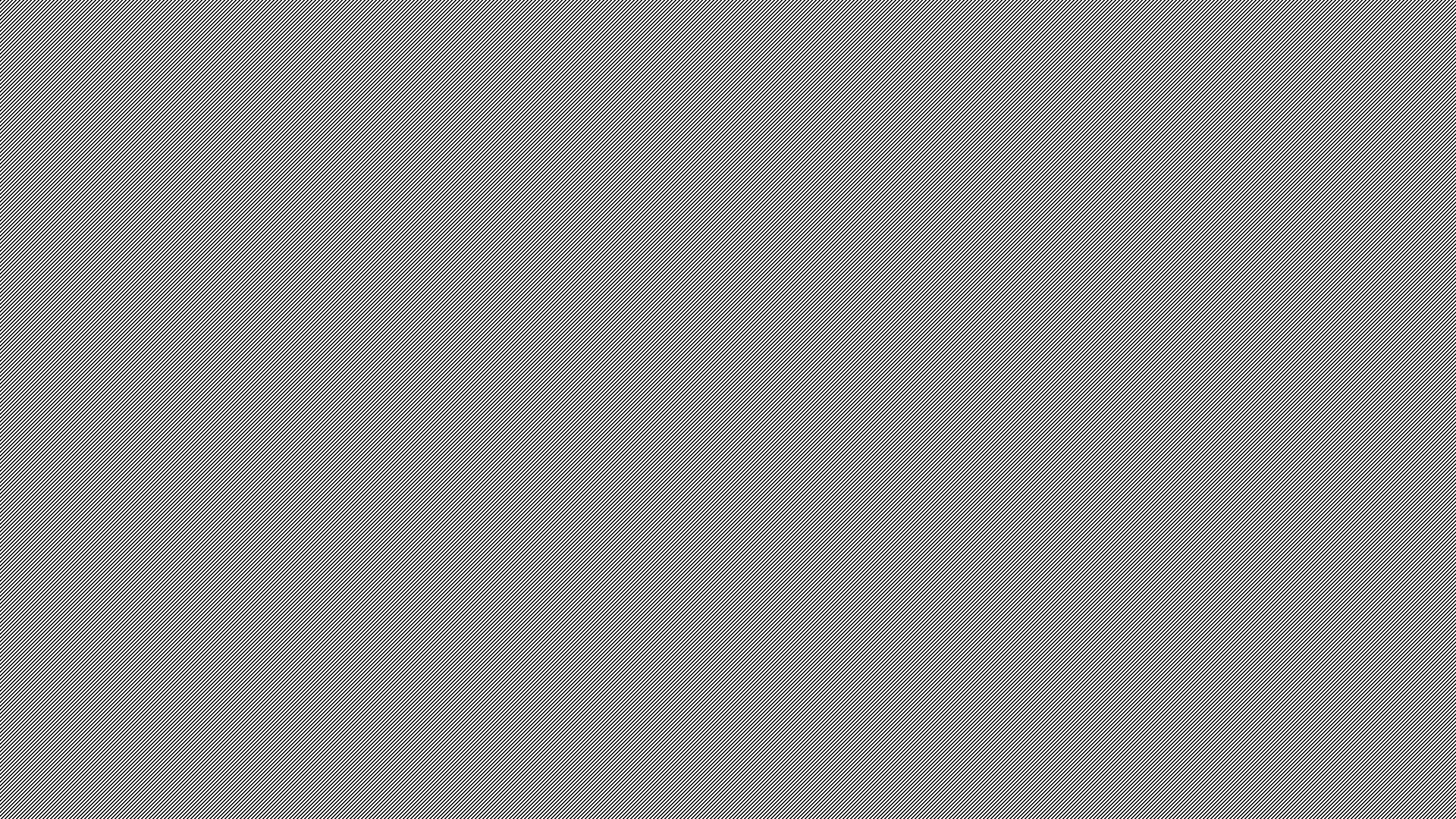 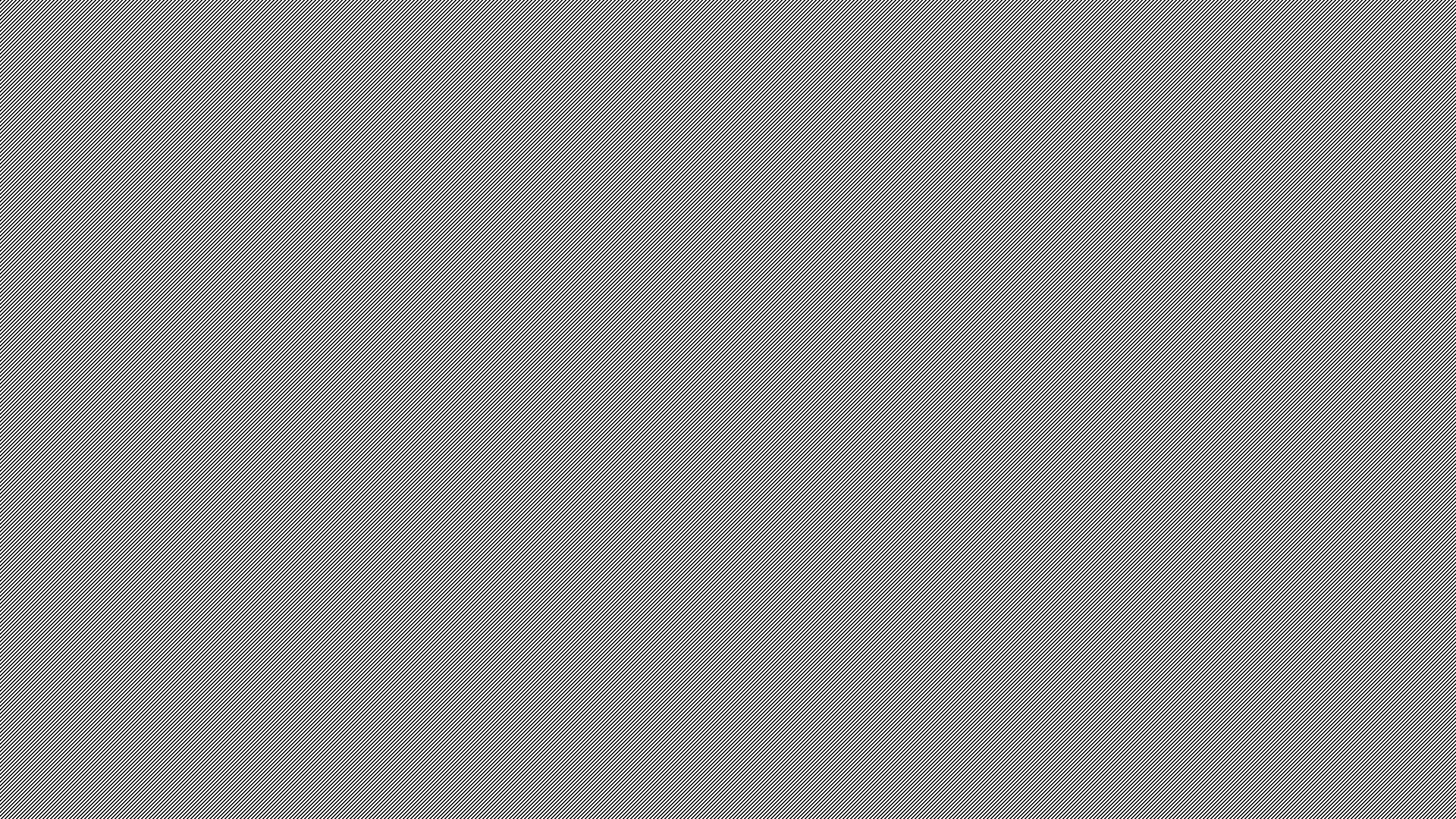 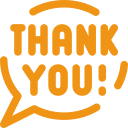 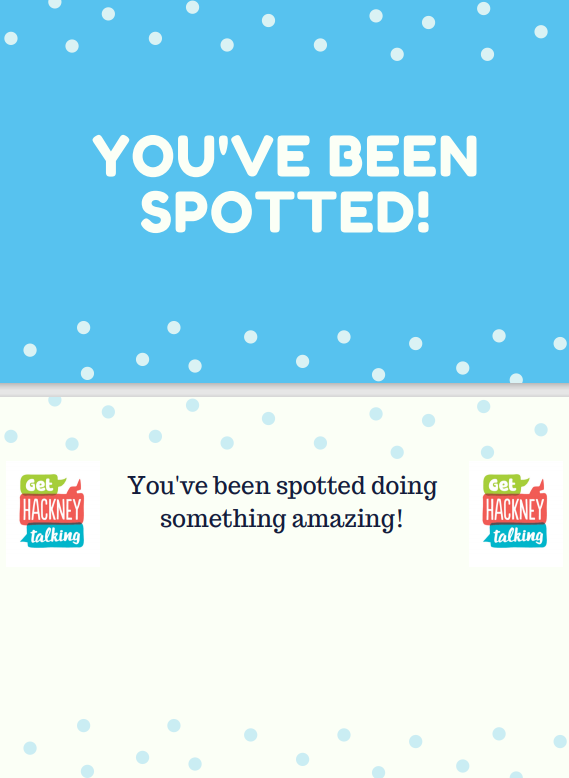 Recognition and rewards
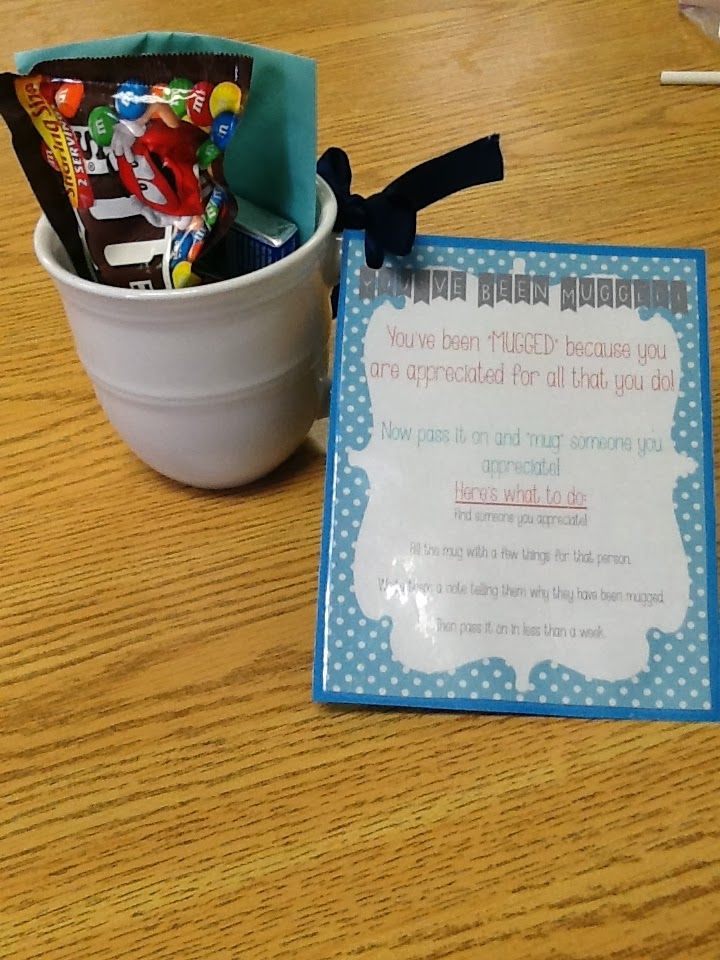 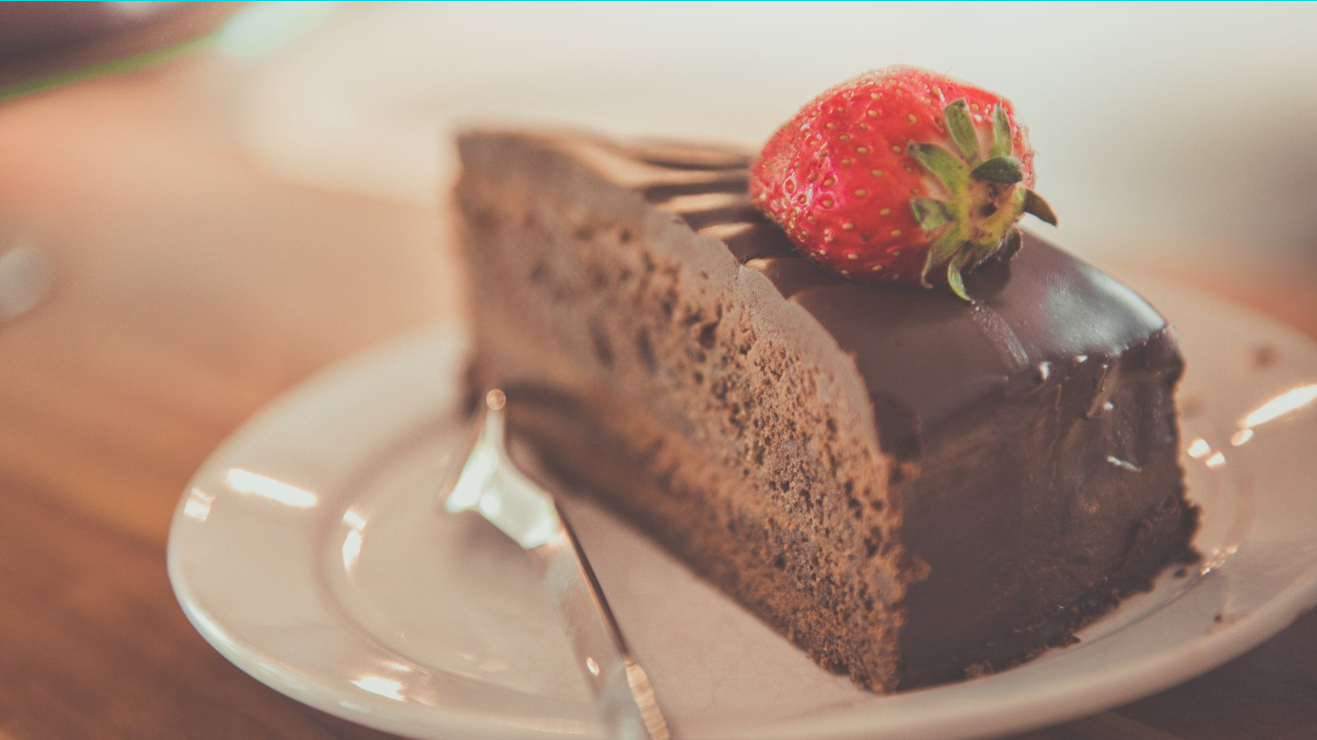 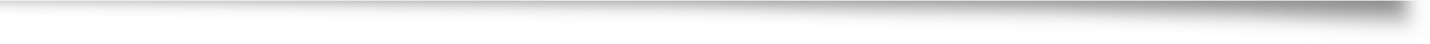 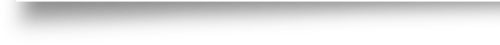 Who the recognition comes from 
Timing
Make it public
Details matter 

Research: A Little Recognition Can Provide a Big Morale Boost (hbr.org) March 21
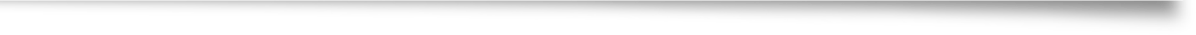 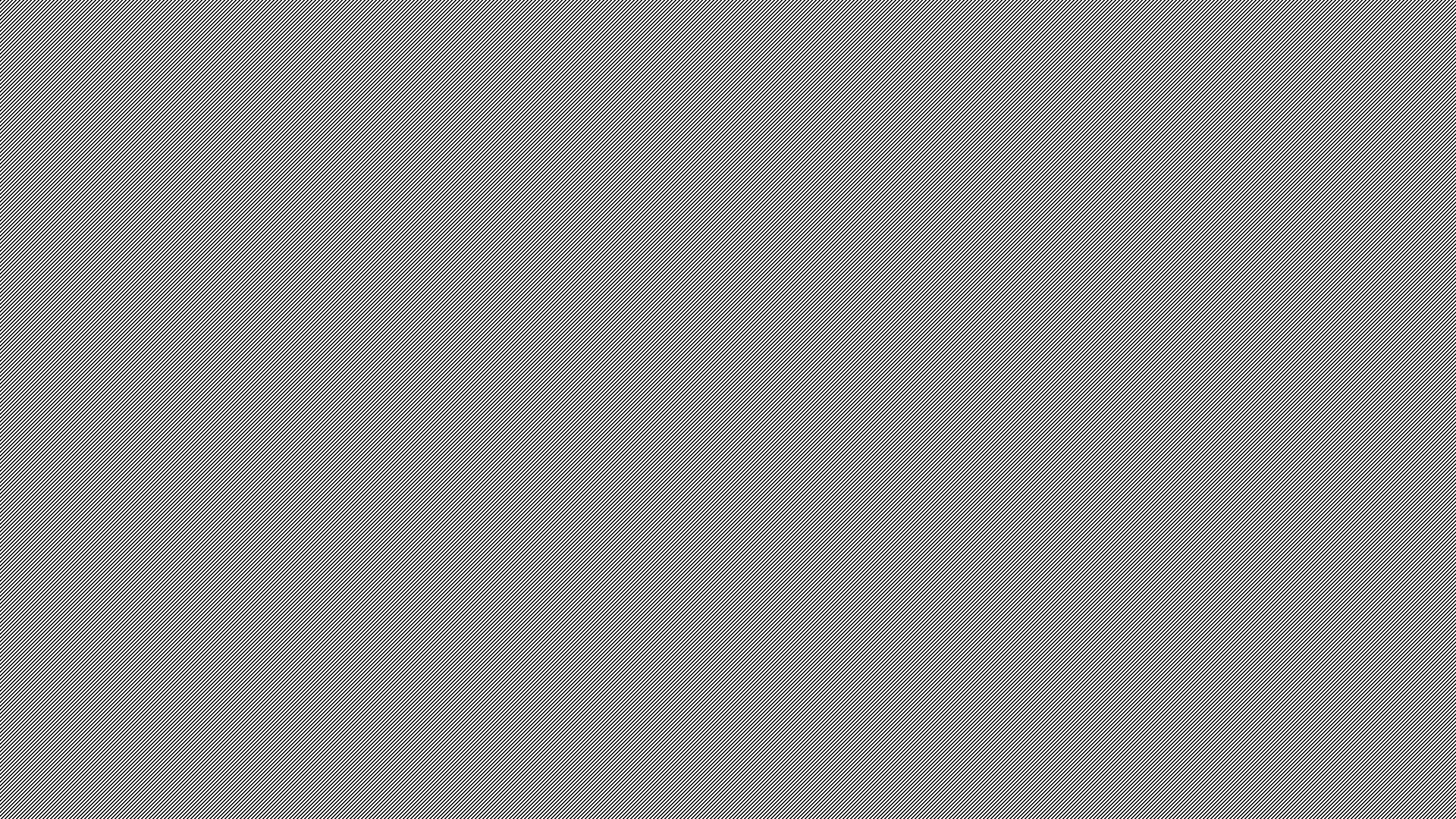 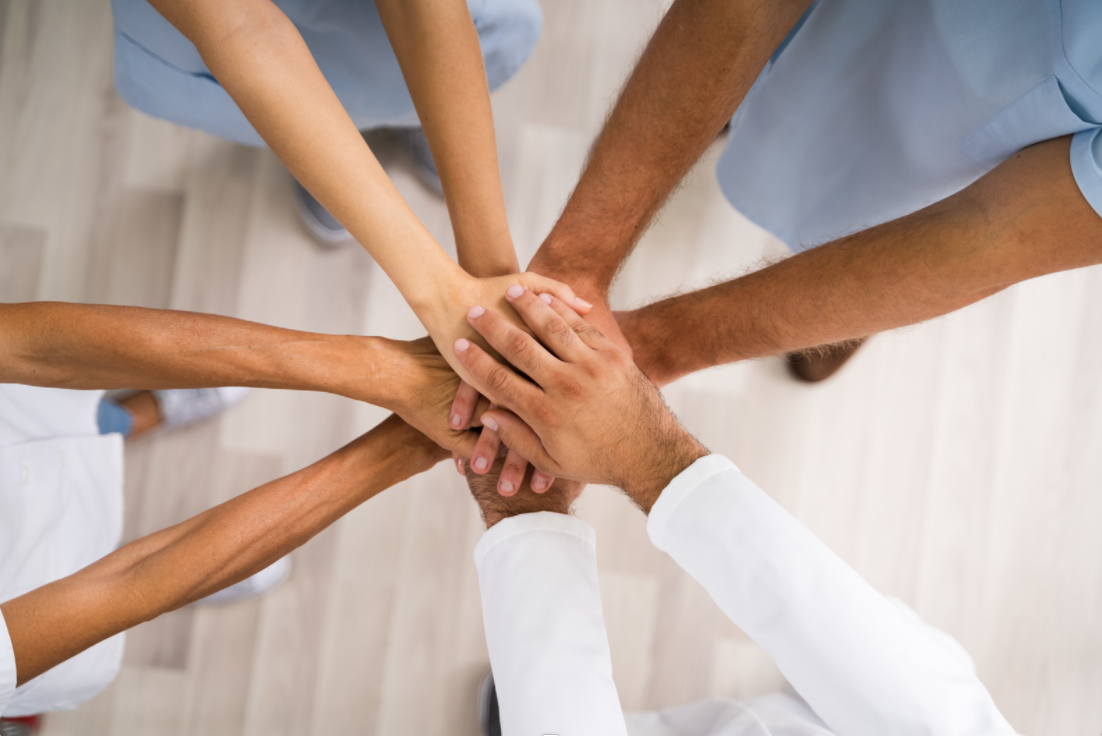 Camaraderie and Teamwork
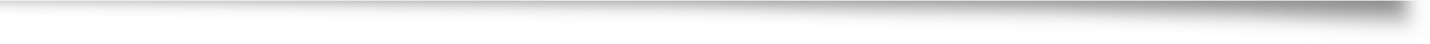 Social cohesion is generated through productive teams, shared understanding and trusting relationships
Do you and your team:
provide mutual support and companionship?
feel you are all part of a team, working together towards something meaningful?
regularly express appreciation for each other’s work?
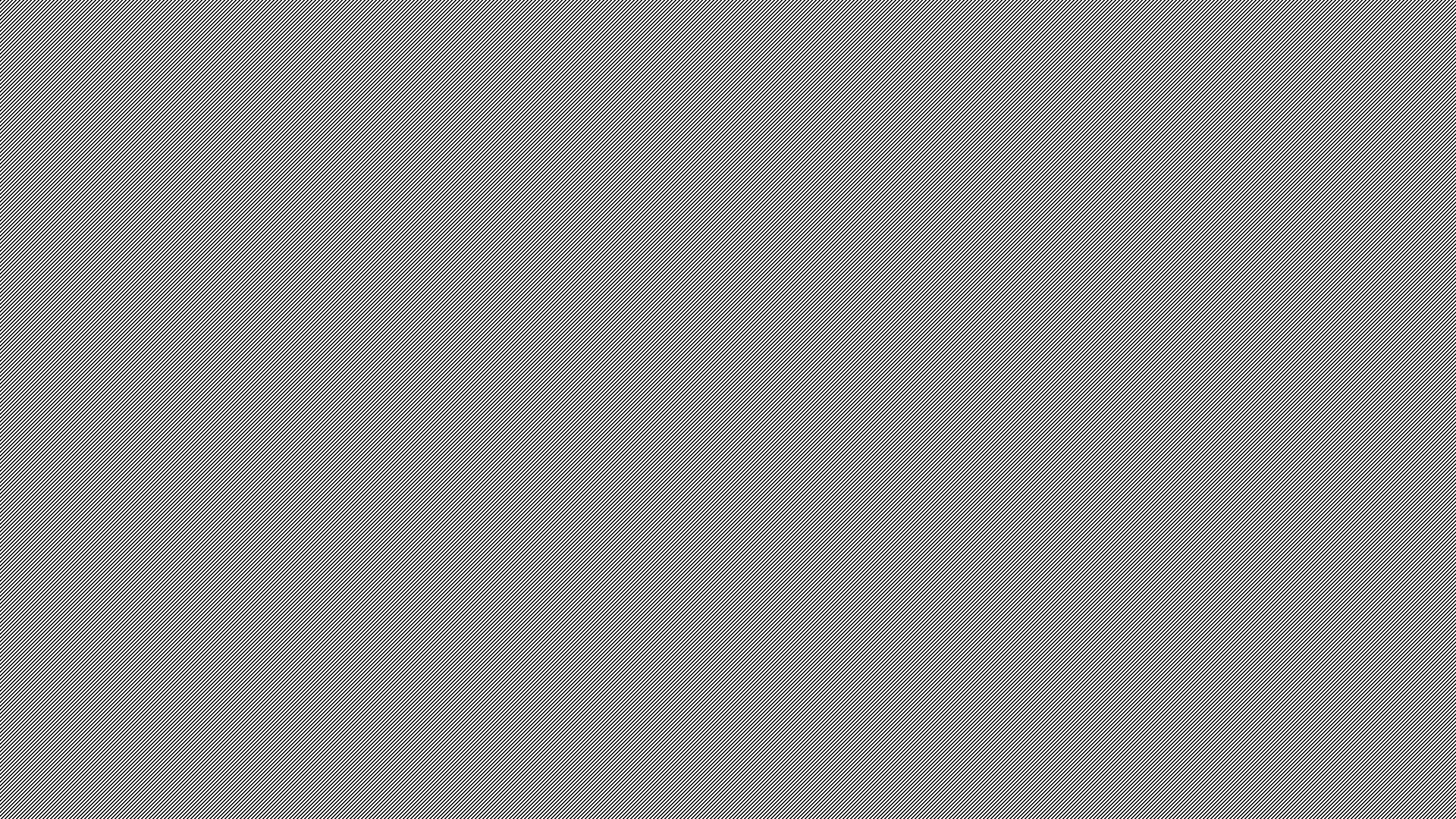 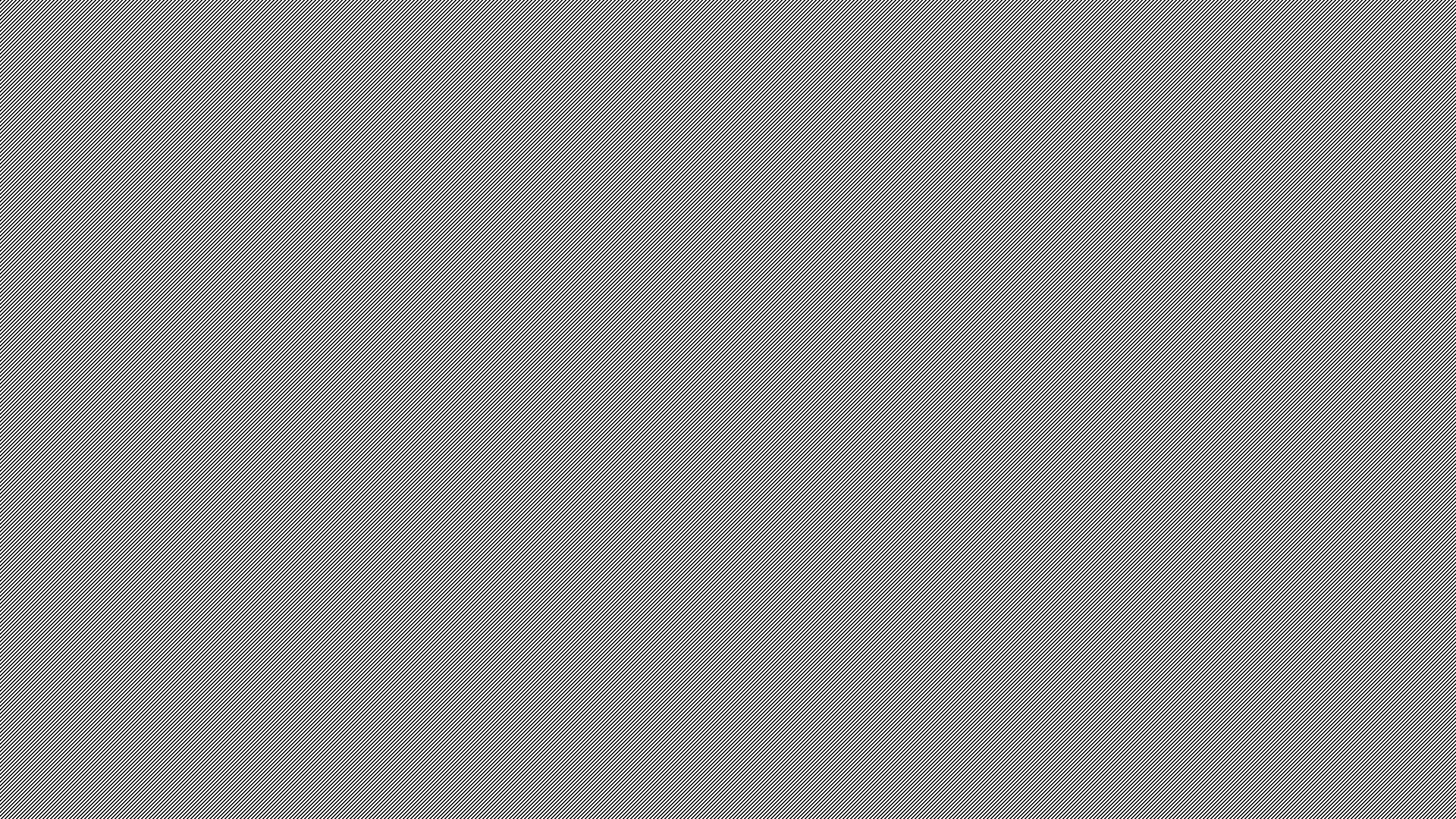 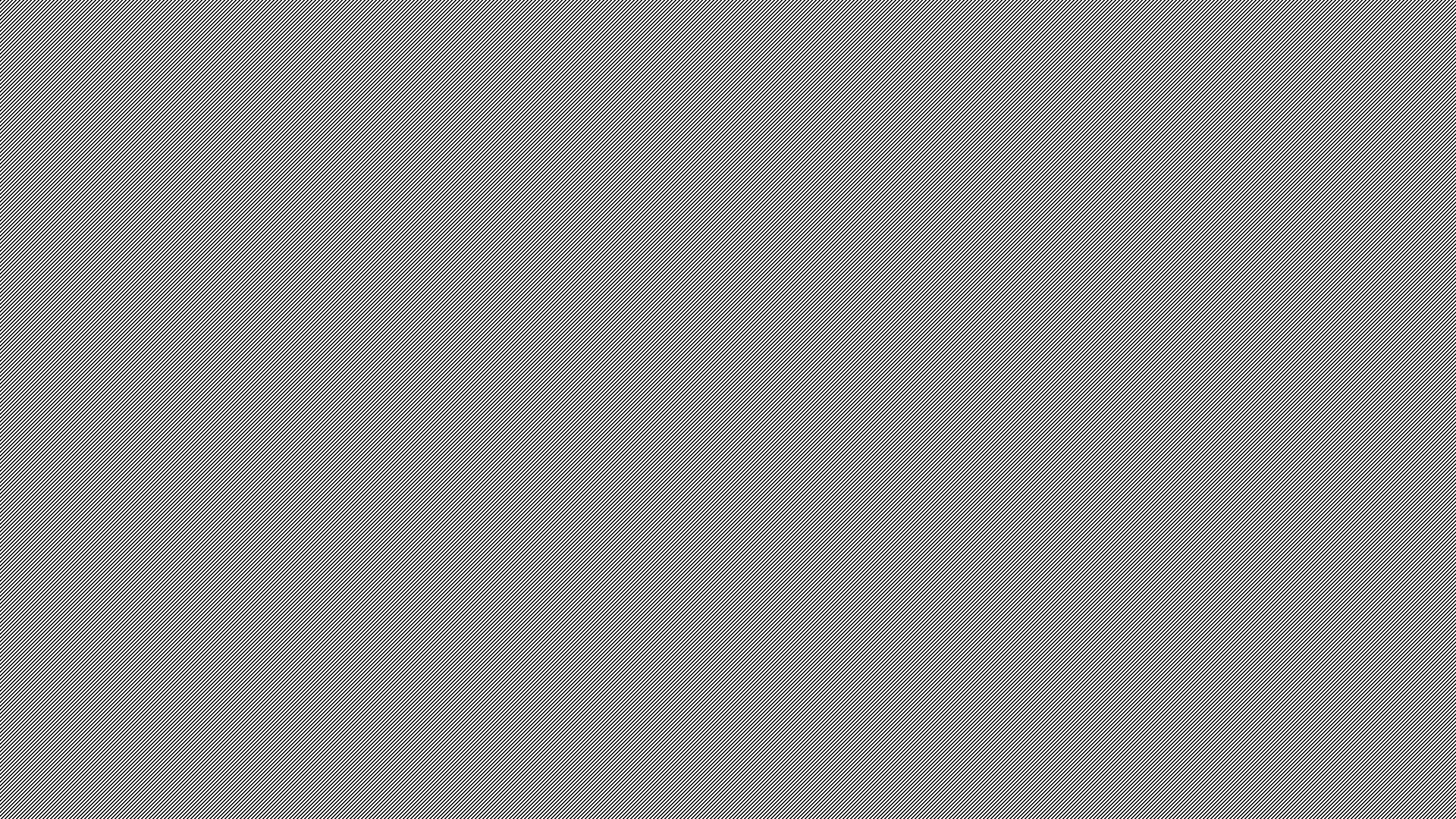 Daily Improvement
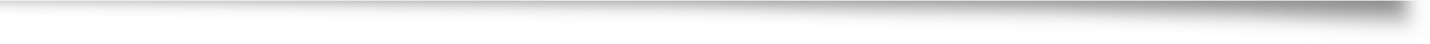 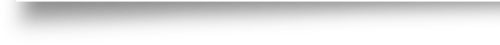 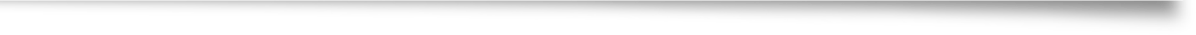 Use of quality improvement tools and techniques to identify, test, and implement improvements
Wellness and Resilience
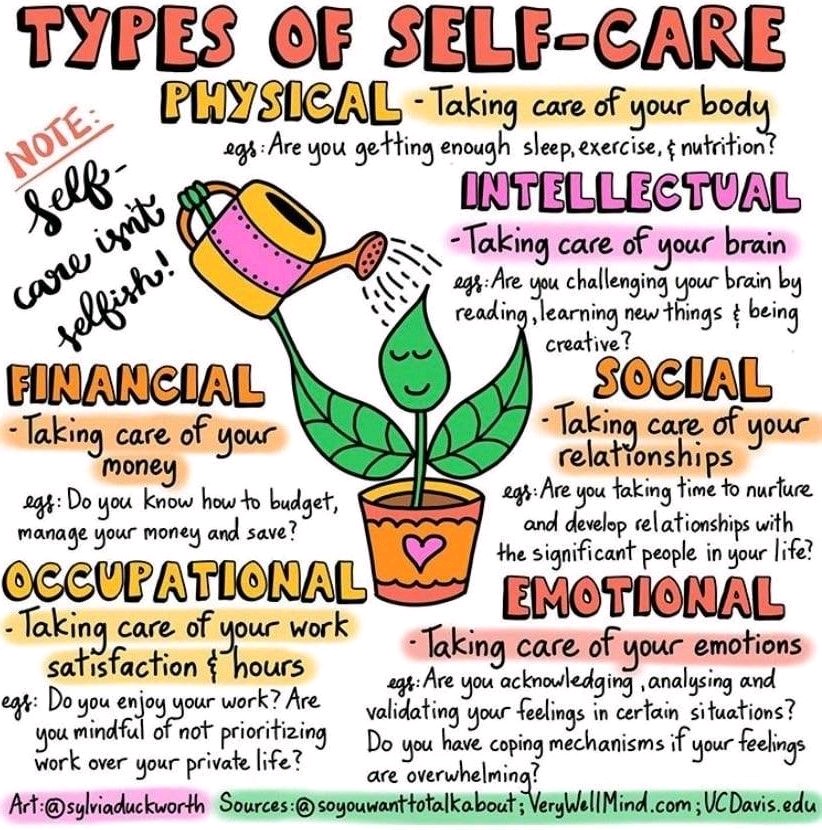 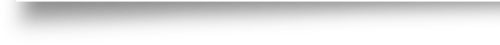 Wellness and Resilience
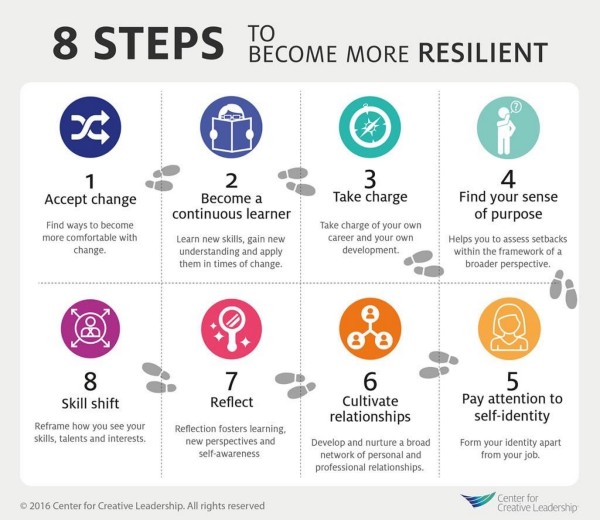 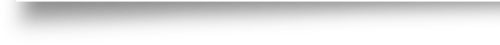 Measurement
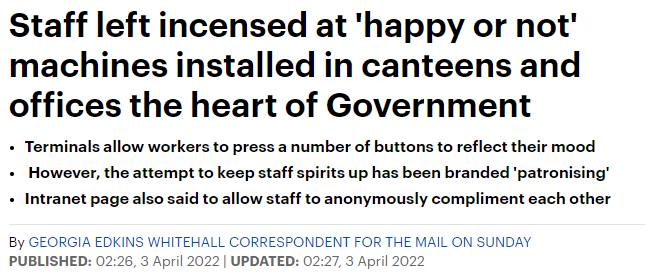 Long Term System-level measures:
Turnover
Retention
Sickness/absence
Staff survey (yearly)

Short term measures: 
Counters
Questionnaires
Apps
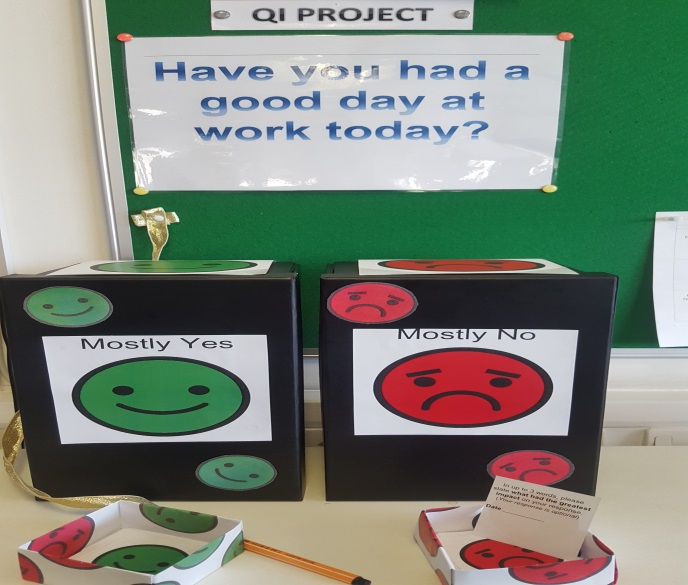 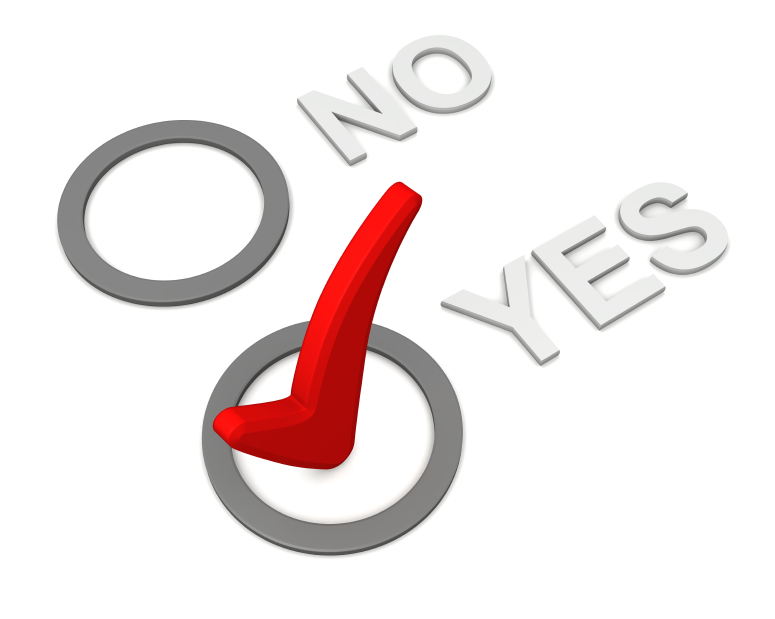 East London Foundation Trust
Example questionnaire questions
Getting started
Identifying frustrations and root causes
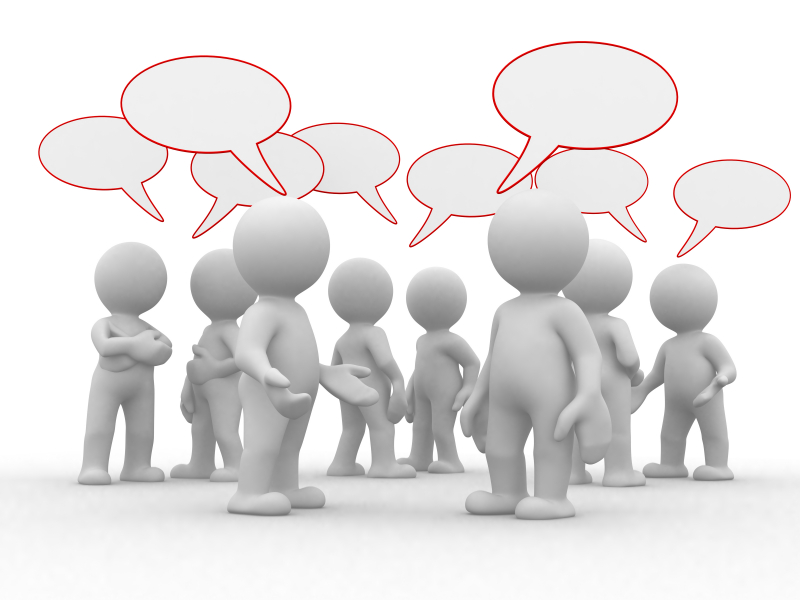 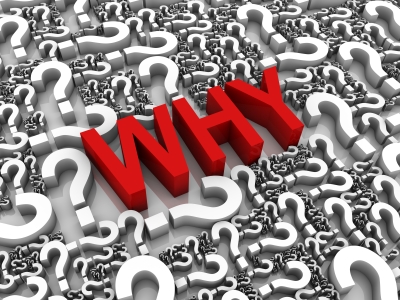 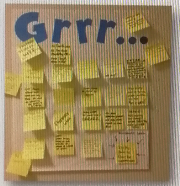 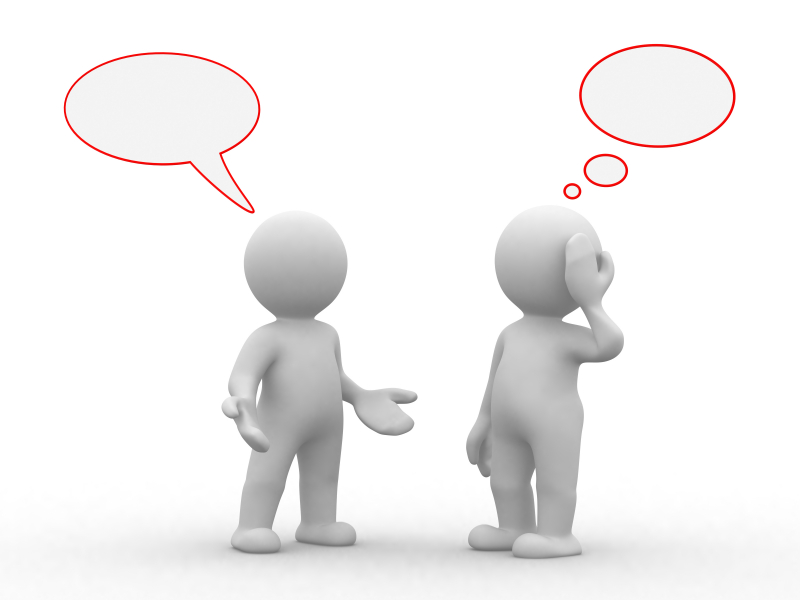 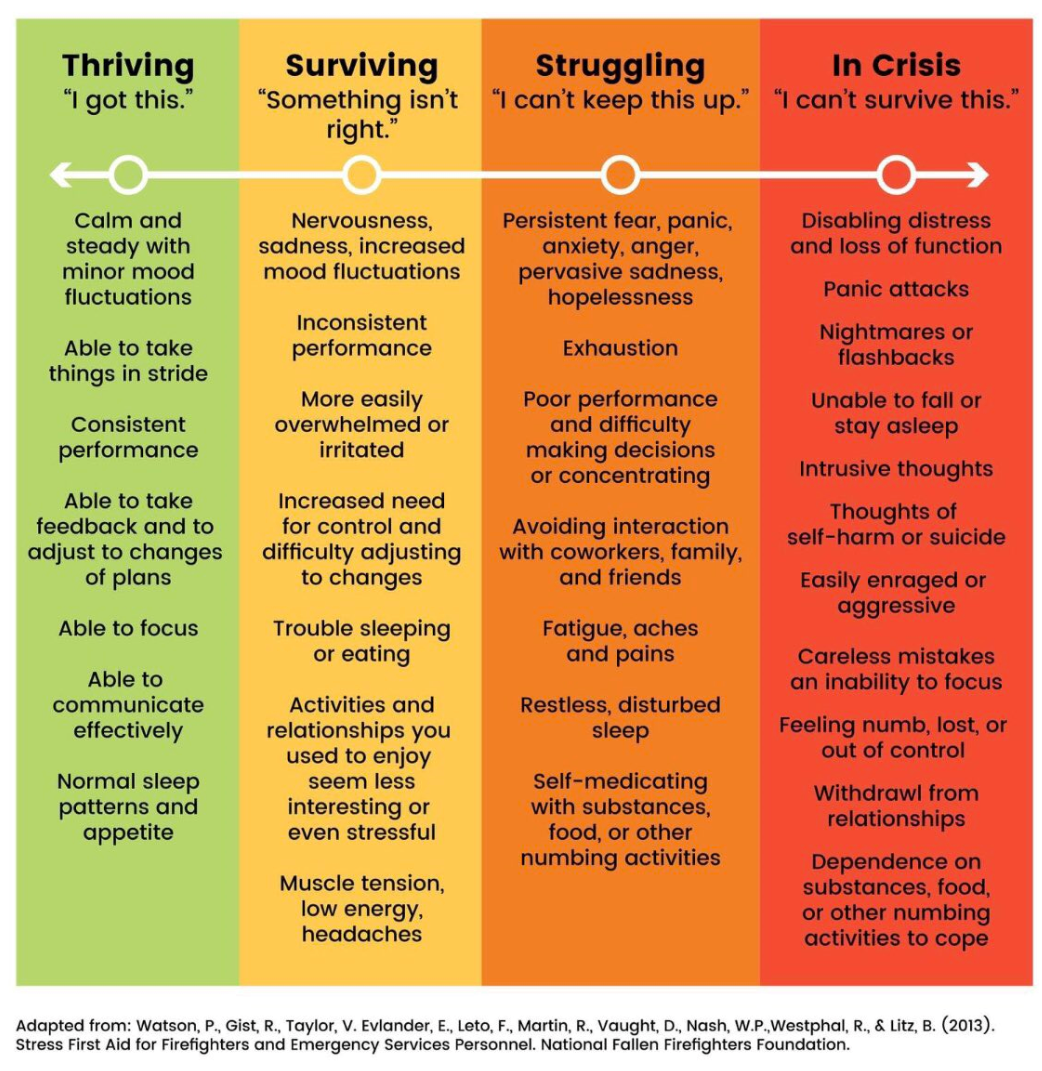 [Speaker Notes: Firefighters]
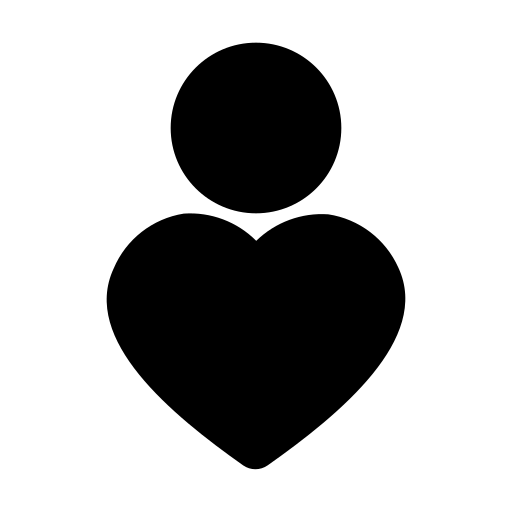 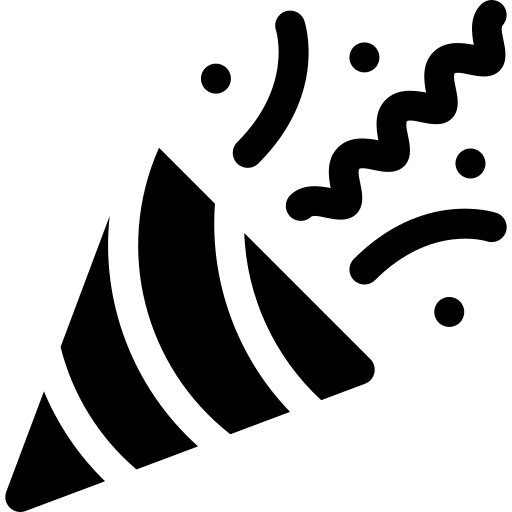 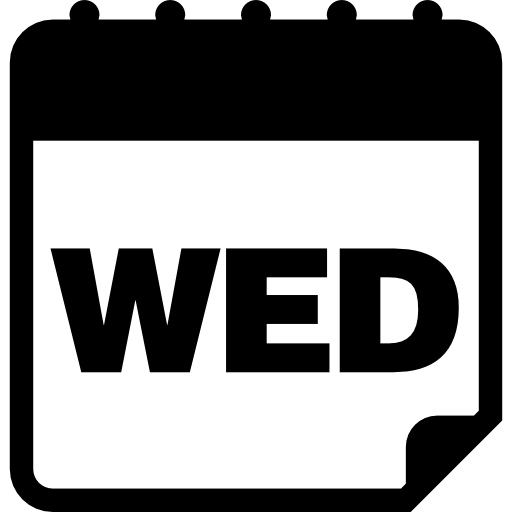 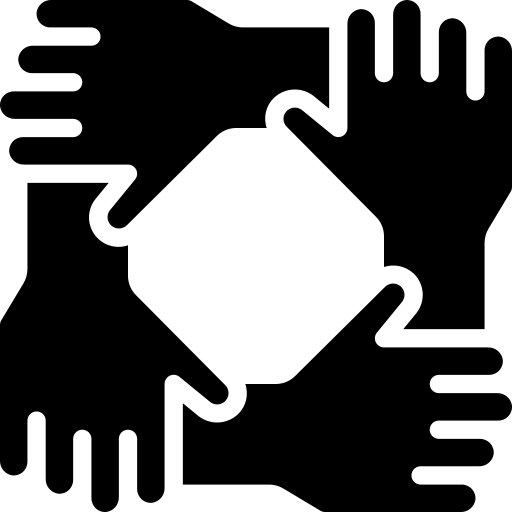 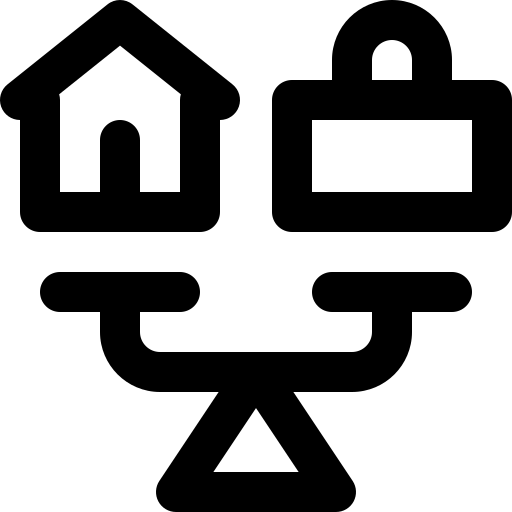 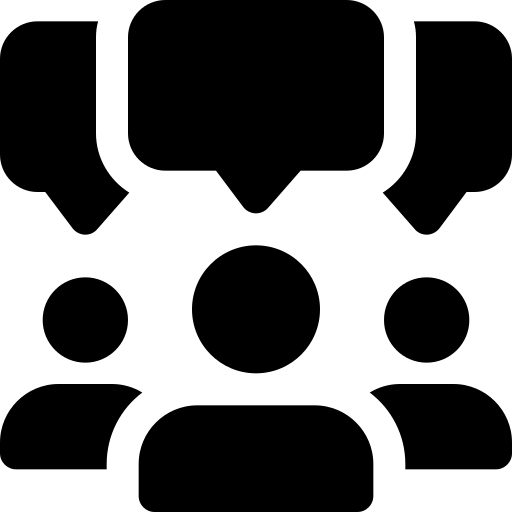 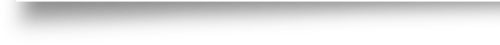 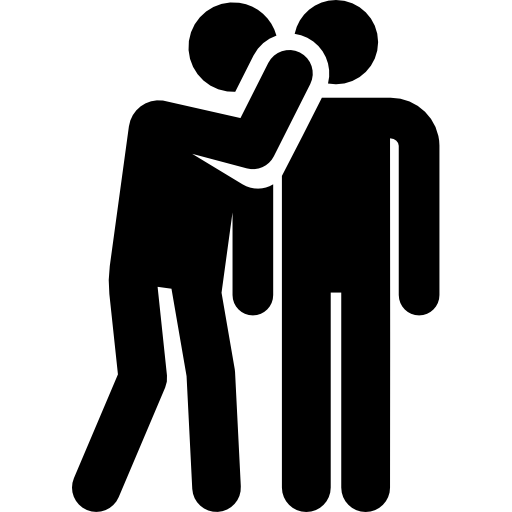 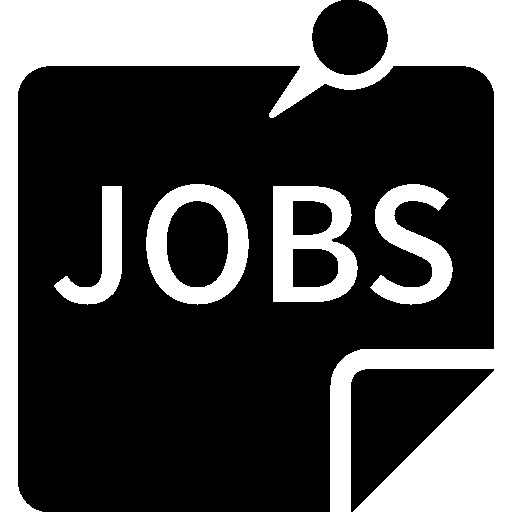 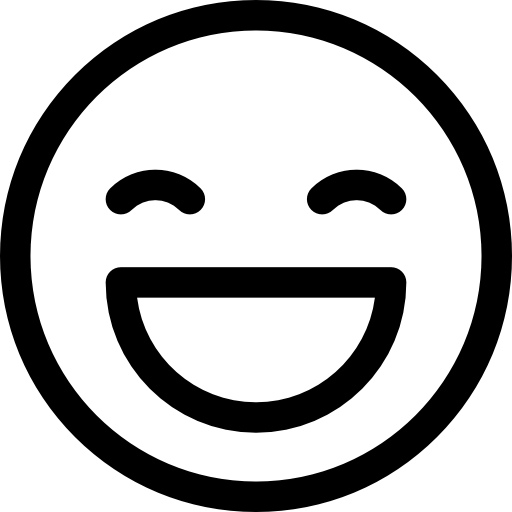 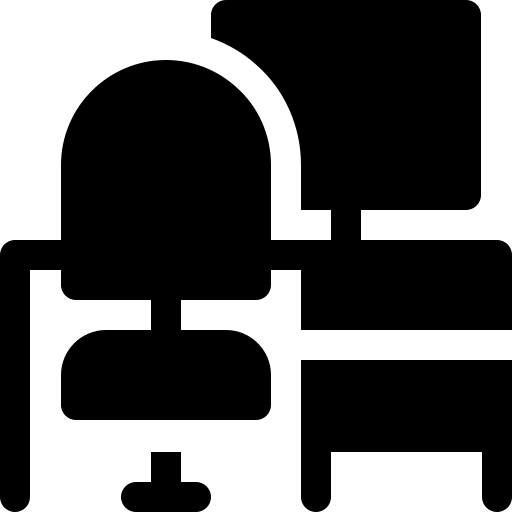 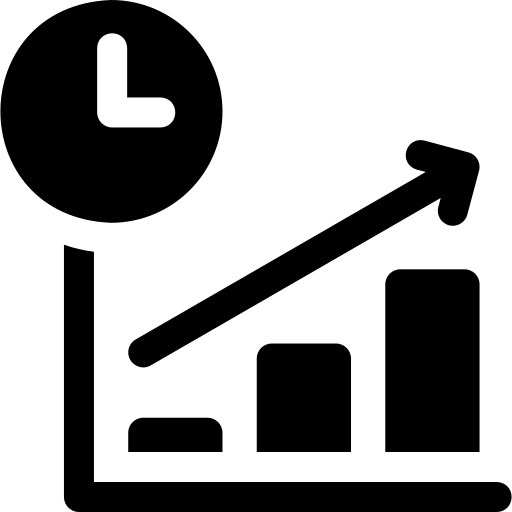 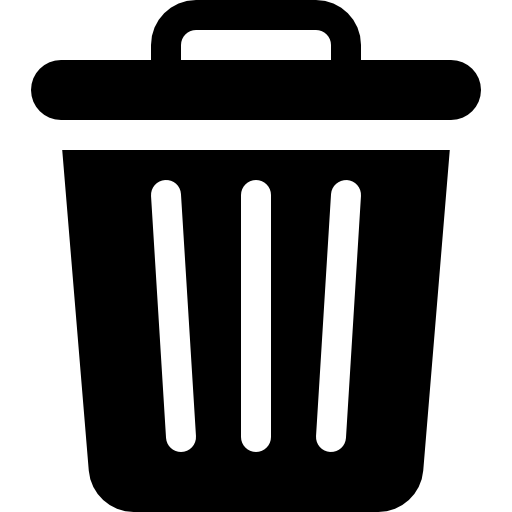 Smile more today
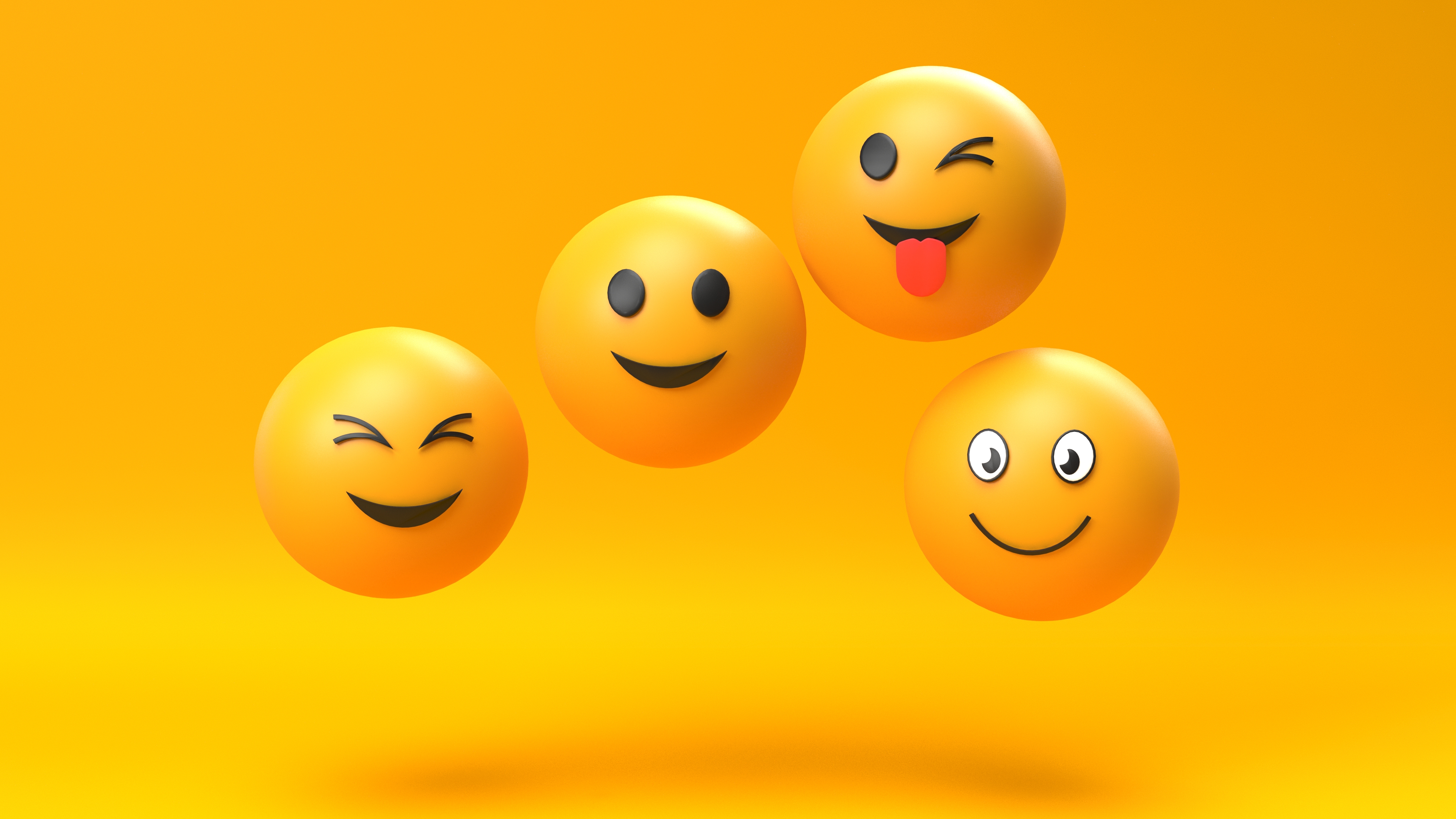 Making changes
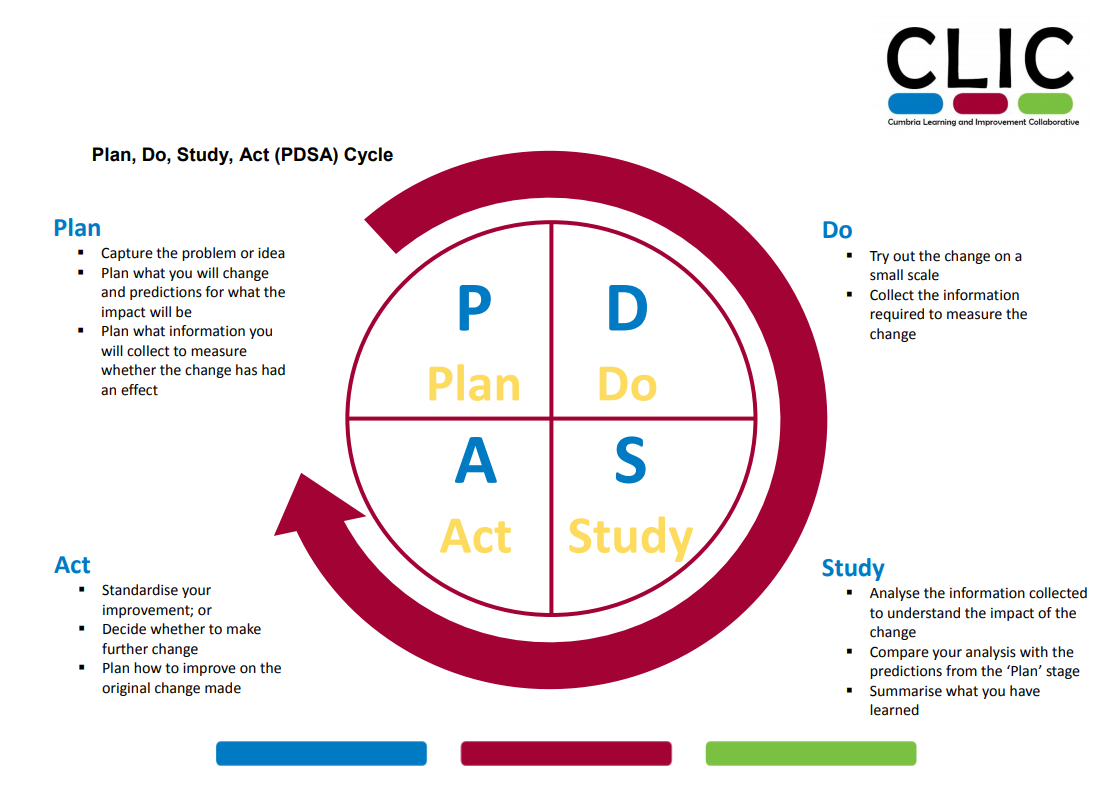 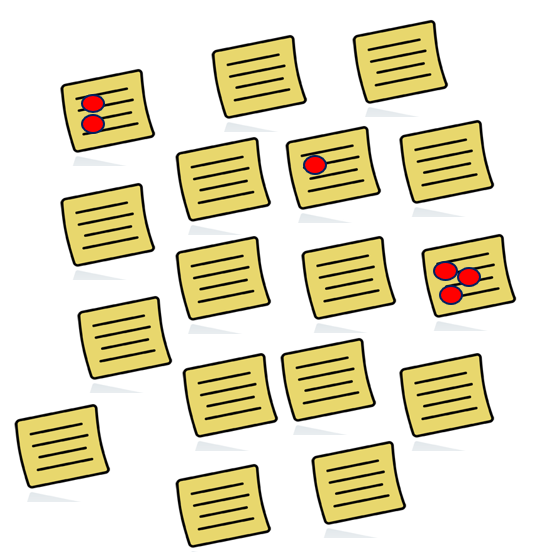 Smiling makes us feel happier
A number of research studies have discovered that smiling, whether it’s natural or forced, causes our brains to interpret that physical reaction as positive and will then recognise whatever activity we are doing as being enjoyable. 
Time to put on a cheesy grin!
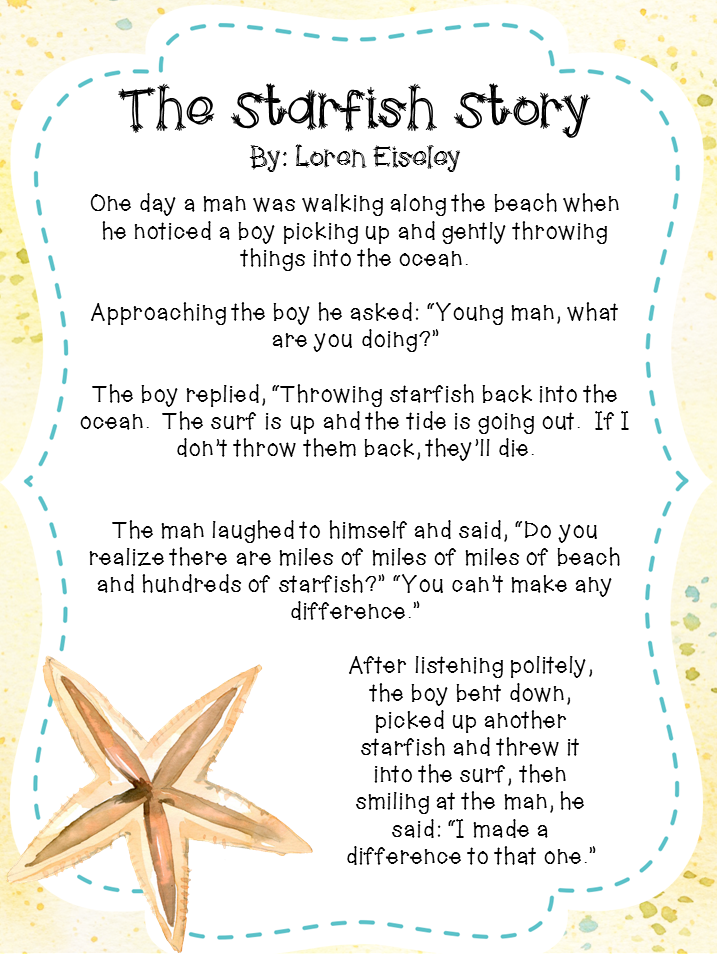 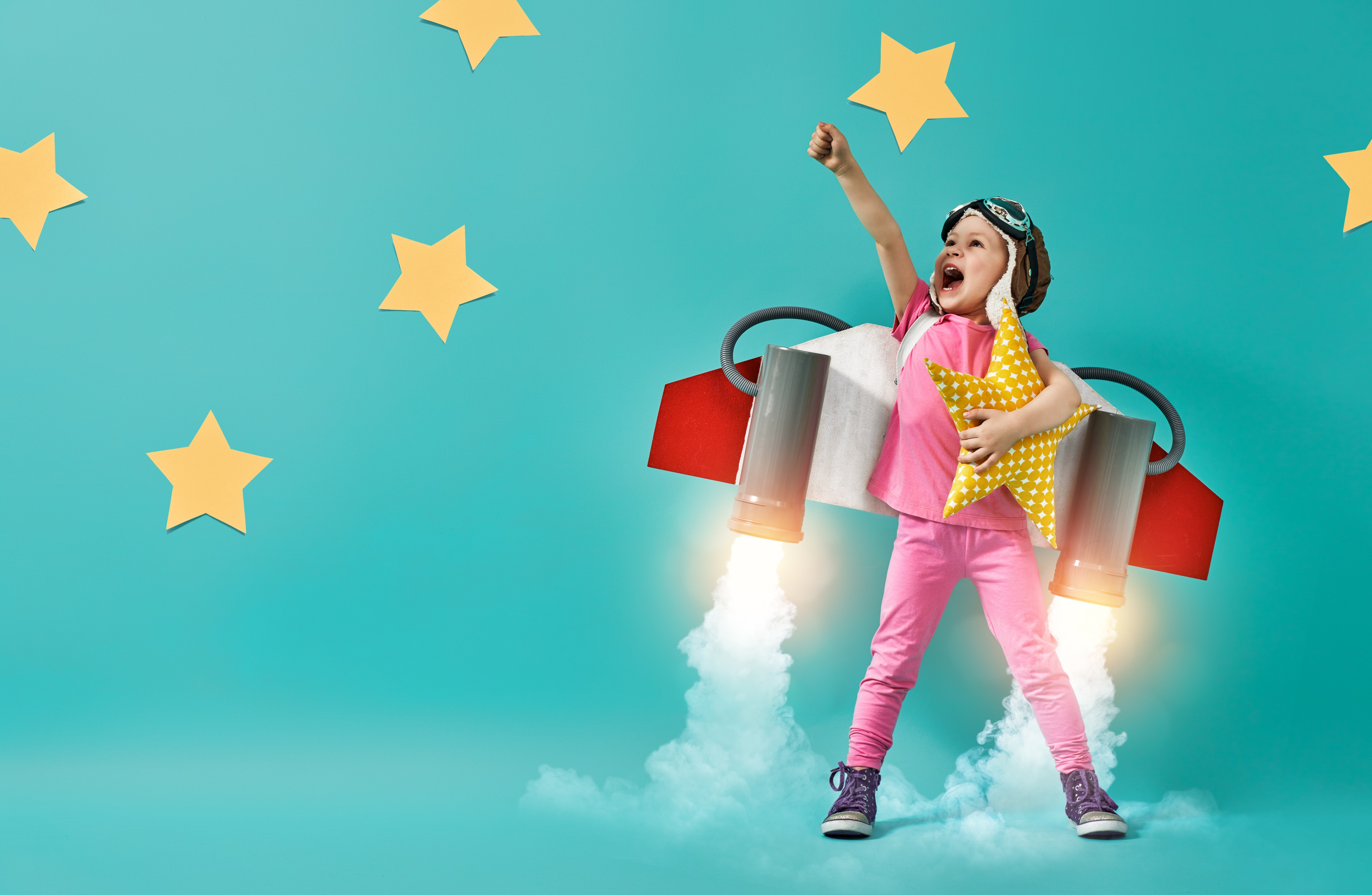 What will you do now?
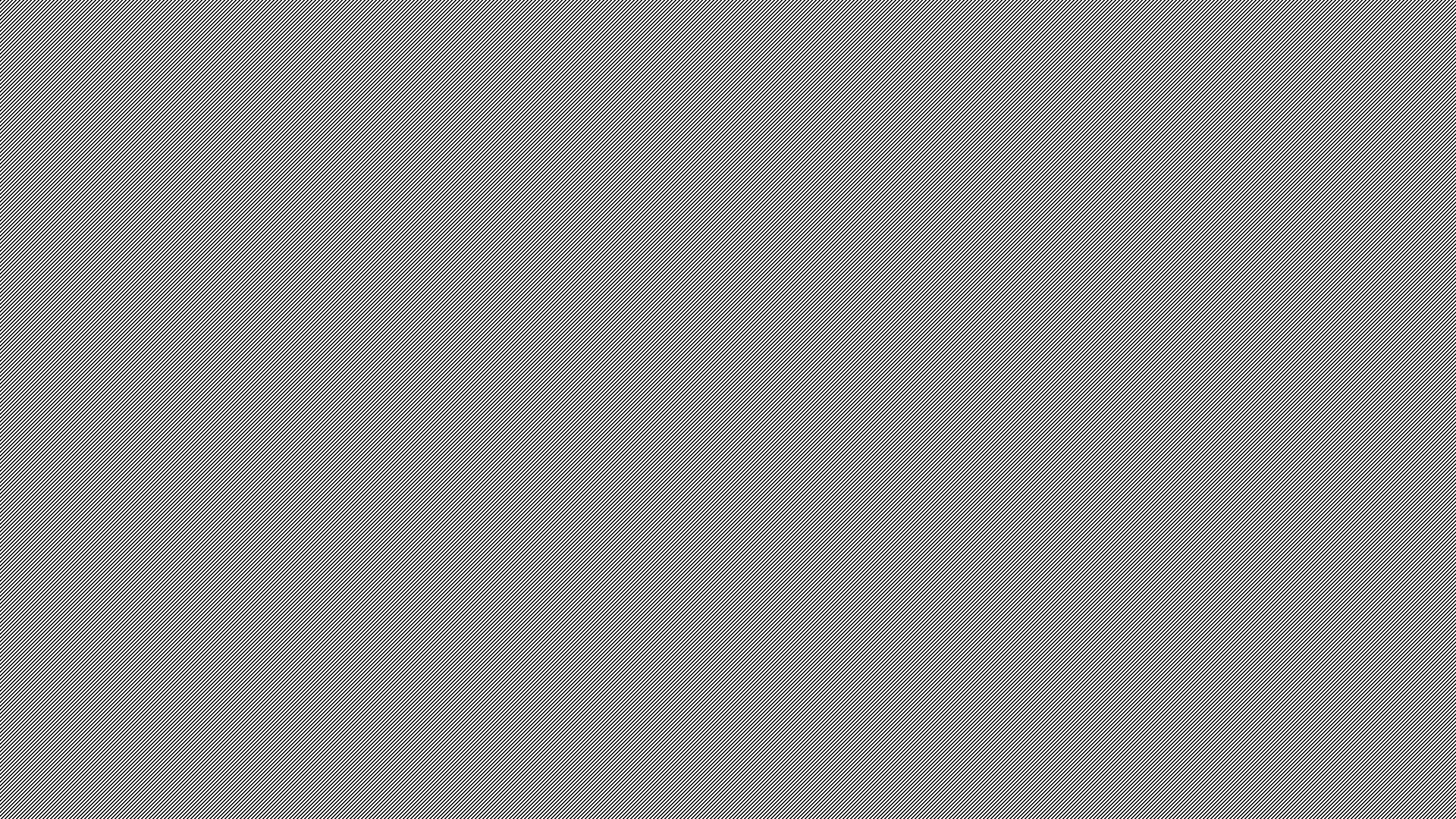 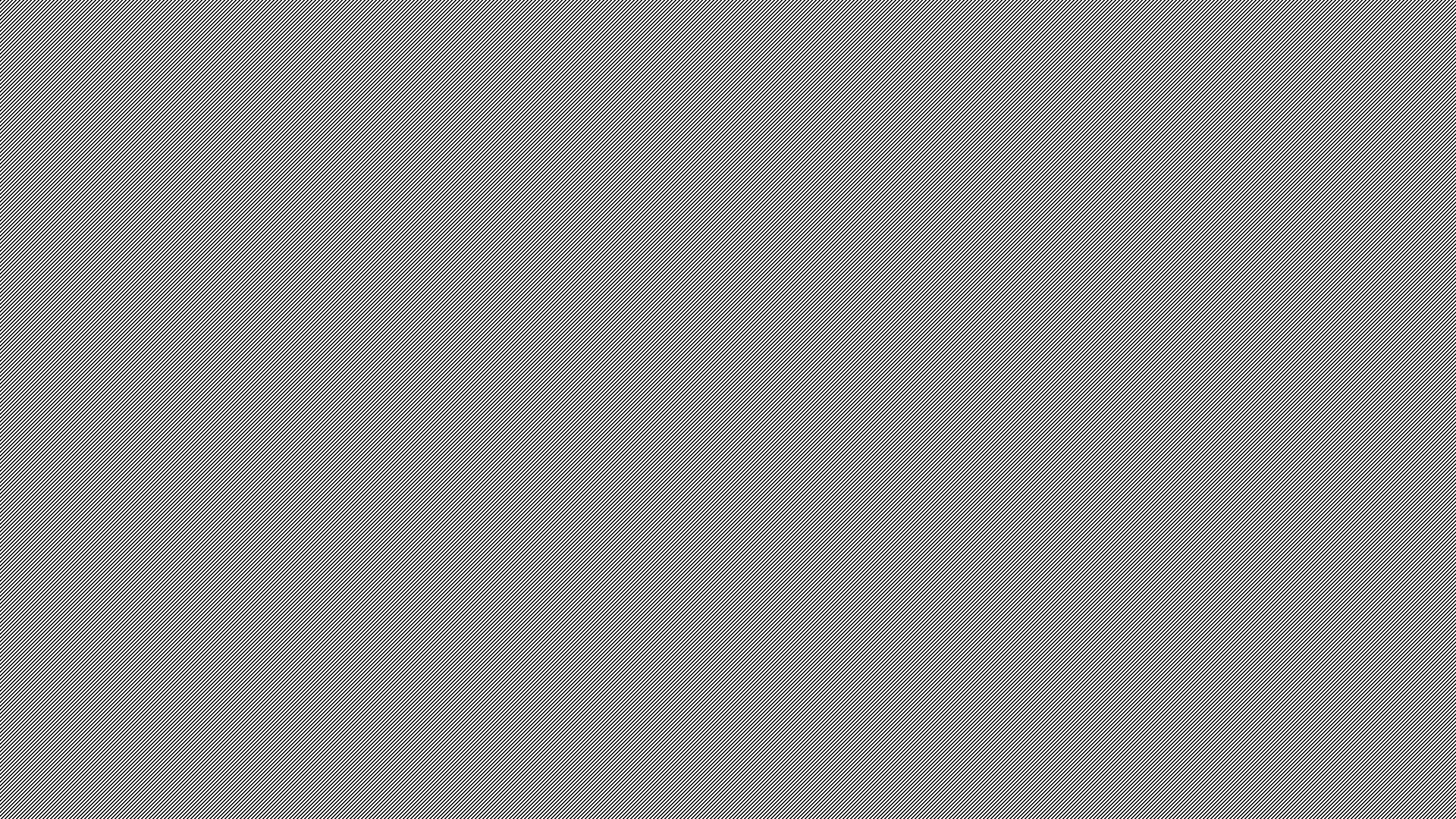 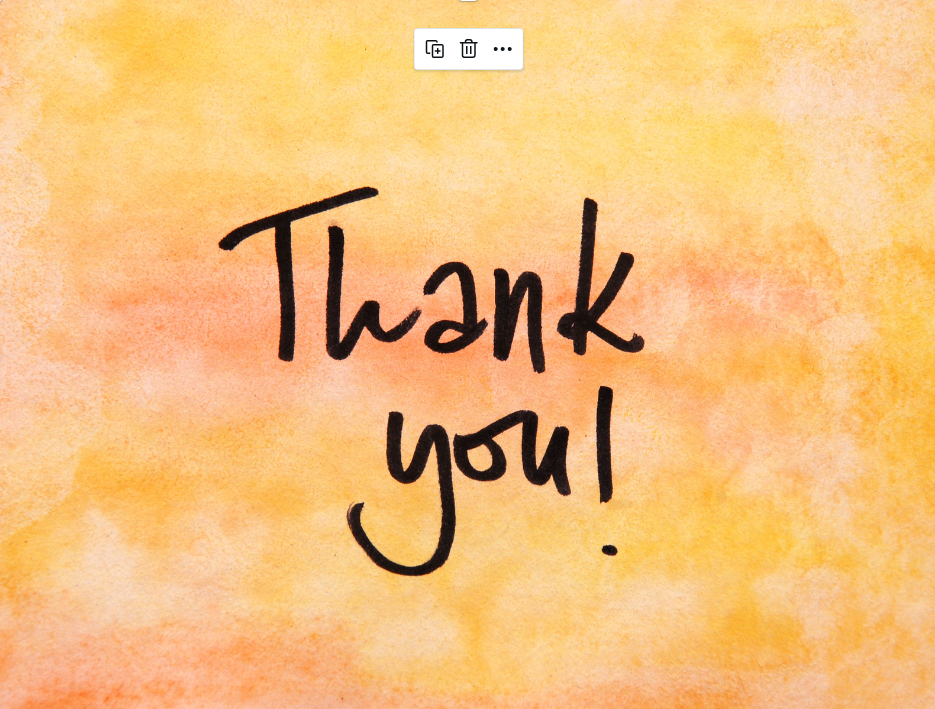 Twitter: @JuliaWoodQIEmail: hello@juliawood.co.uk
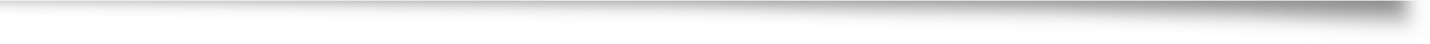 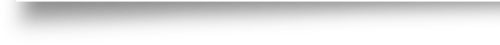 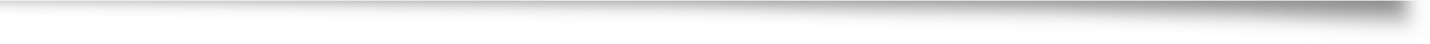